KHỞI ĐỘNG
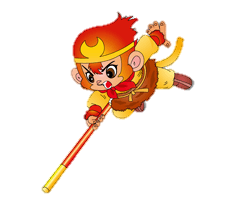 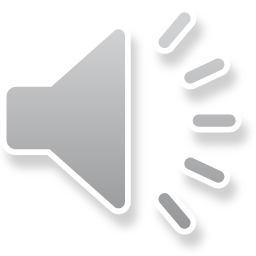 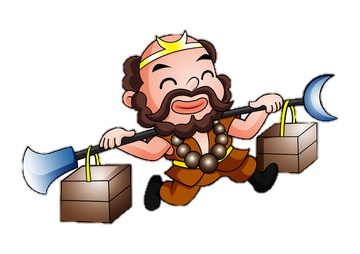 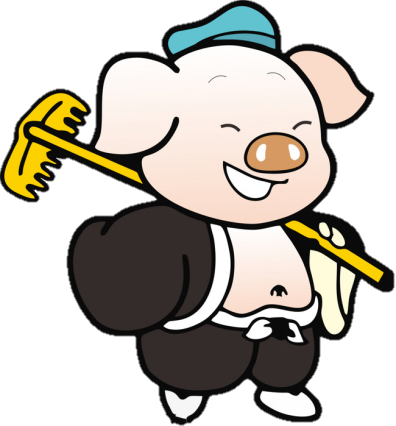 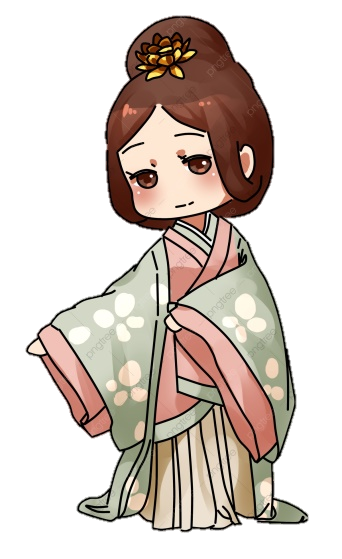 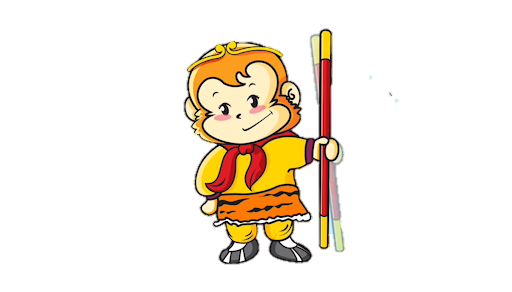 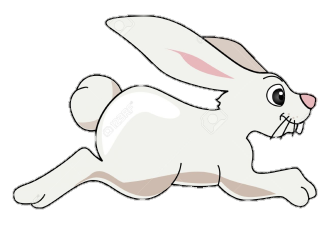 1
Cây gì không lá không cànhLàm nên tím, làm nên xanh mỗi ngàyMến yêu nên cứ cầm tay
Từ già đến trẻ thơ ngây đều dùng  
Là Cái gì?
…..
B. Cái bút
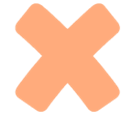 A. Cái thước kẻ
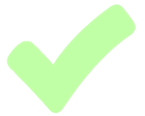 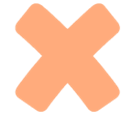 D. Hòn tẩy
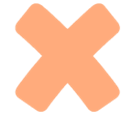 C.Com pa
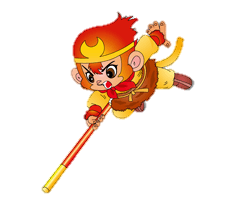 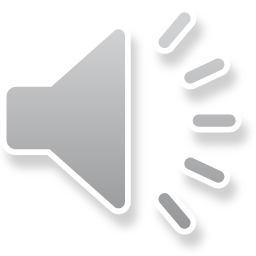 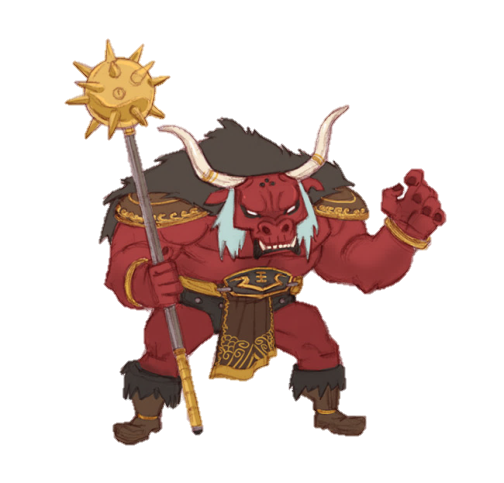 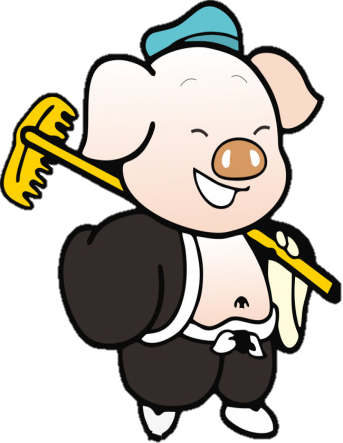 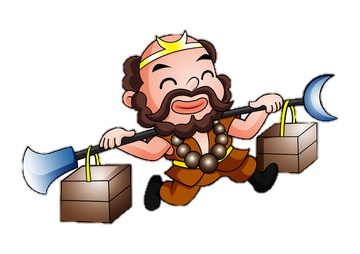 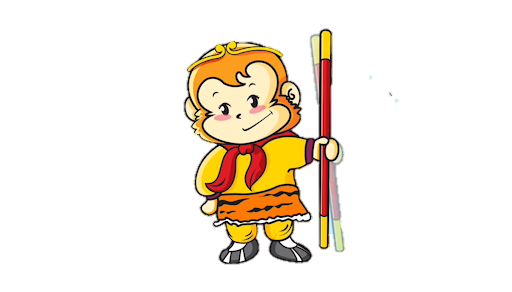 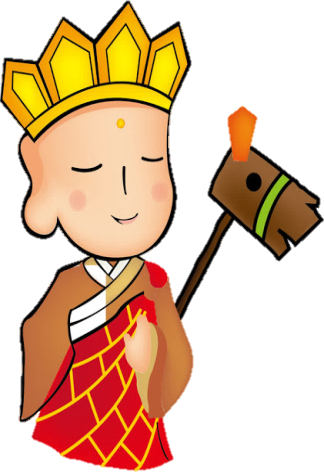 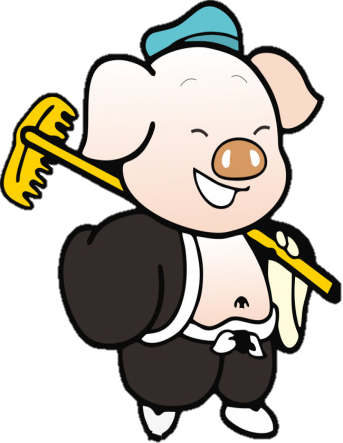 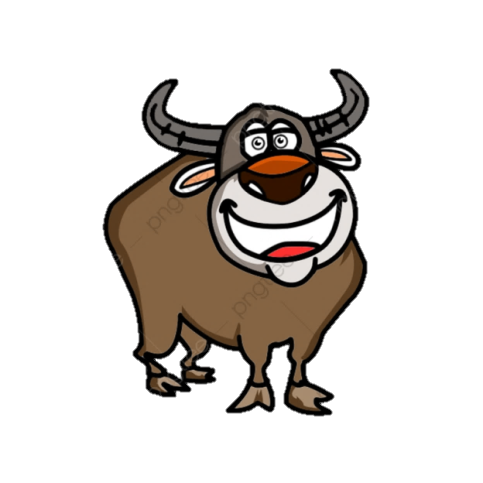 2
Bốn bên vuông vứcThẳng mực ngay hàng 
Là cái gì?
:
A. Bút chì
B. Lọ mực
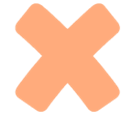 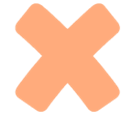 D. Đất nặn
C. Thước kẻ
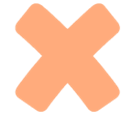 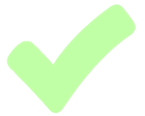 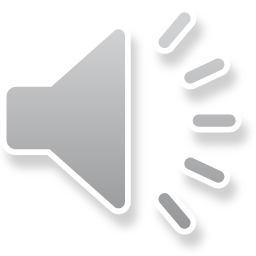 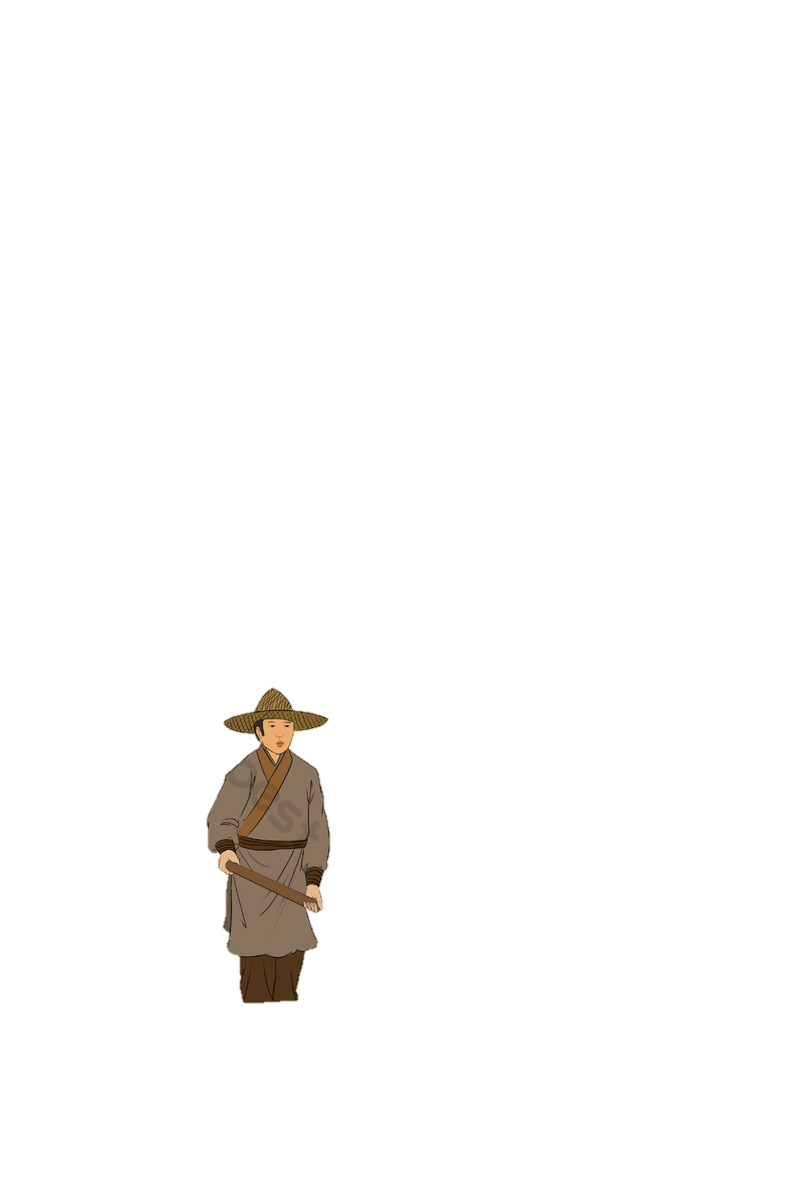 3
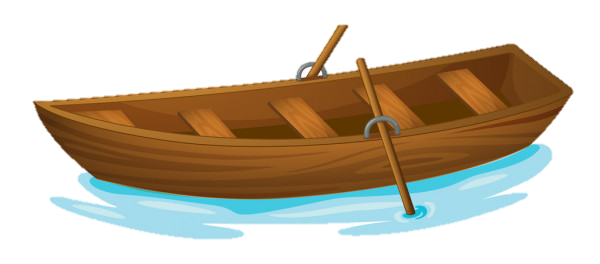 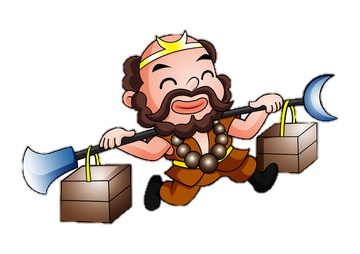 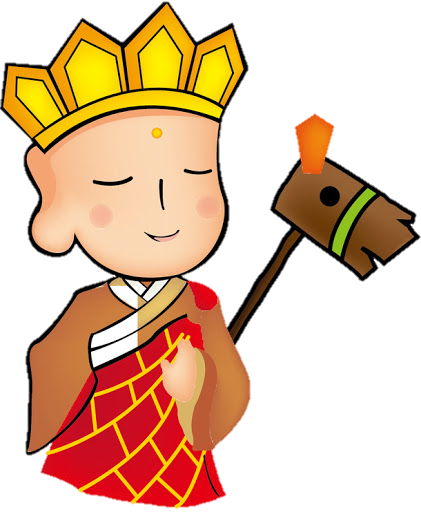 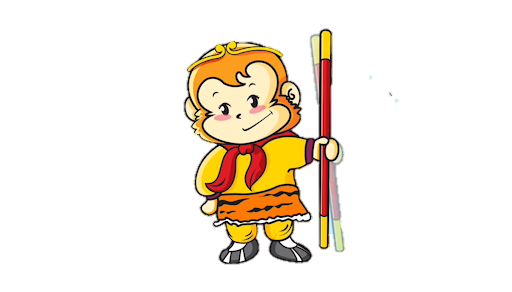 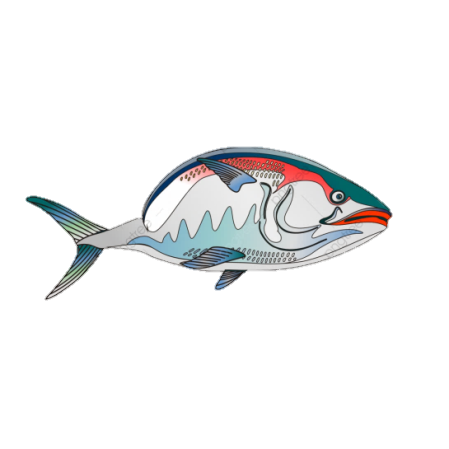 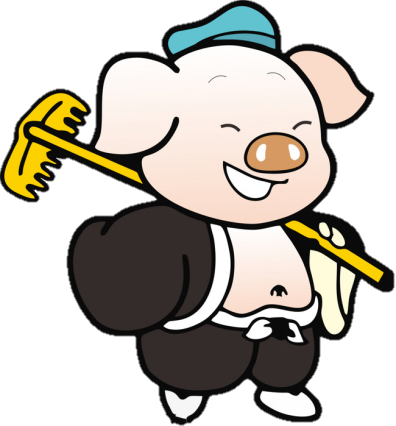 Quan sát tranh và trả lời câu hỏi:
Trong giờ ra chơi em và các bạn thường làm gì?
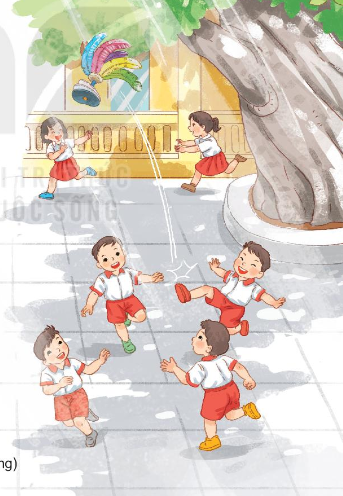 Trong giờ ra chơi em và các bạn thường chơi các trò chơi dân gian như nhảy lò có, chơi ô ăn quan, nhảy dây, có bạn thì ngồi đọc truyện có bạn thì kèm các bạn học chậm hơn học bài….
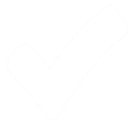 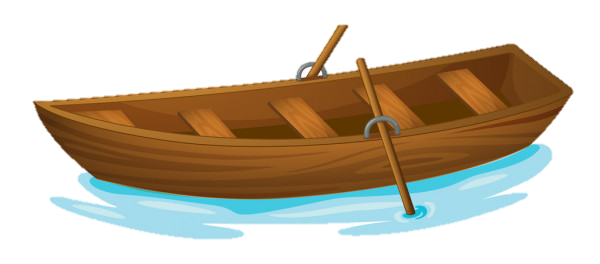 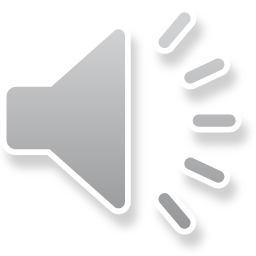 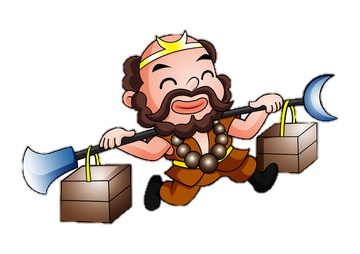 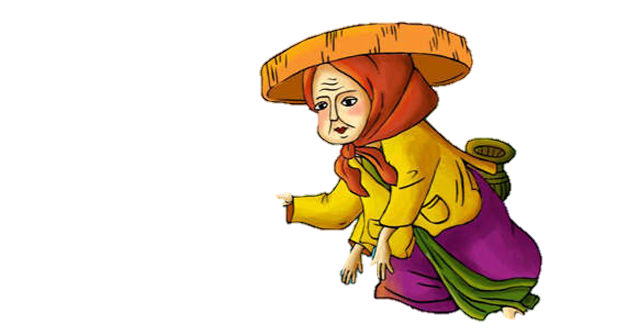 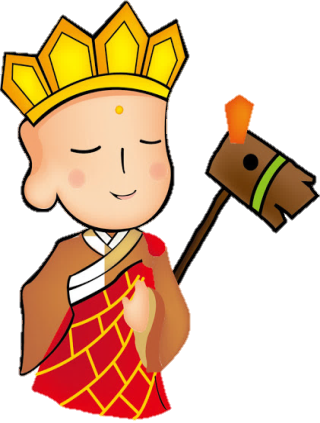 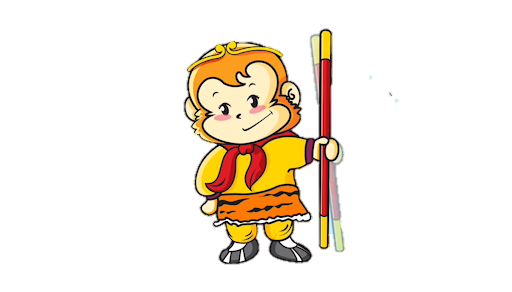 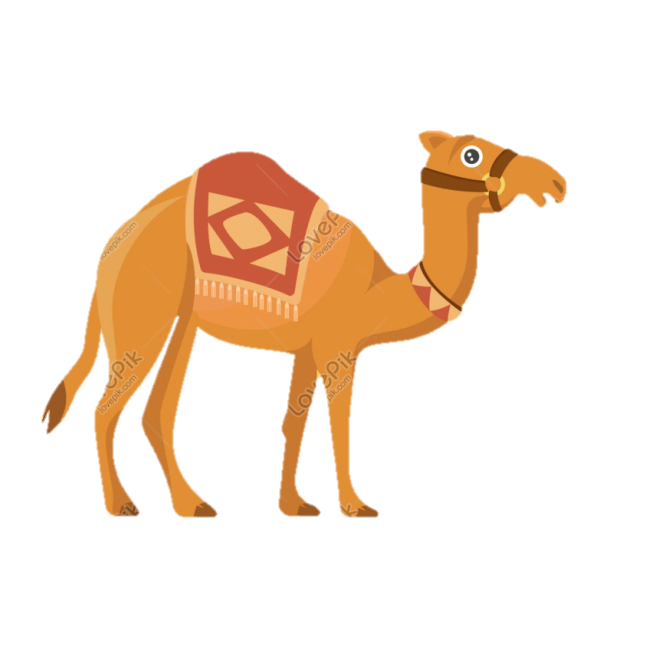 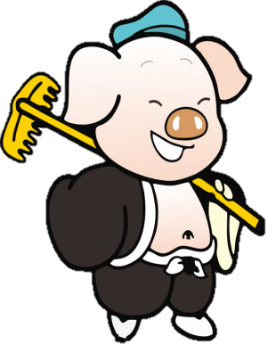 4
Em cảm thấy thế nào khi ra chơi?
:
B. Thư giãn
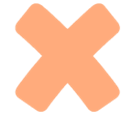 A. vui vẻ
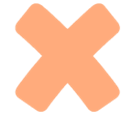 D. cả 3 đáp án trên
C. Thích thú
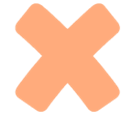 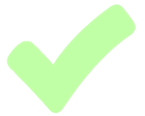 CHỦ ĐỀ 3
BÀI 6: GIỜ RA CHƠI
Thiết kế : Hương Thảo – tranthao121004@gmail.com
CHÚC MỪNG THẦY TRÒ ĐƯỜNG TĂNG ĐÃ VƯỢT QUA THỬ THÁCH LẤY CHÂN KINH
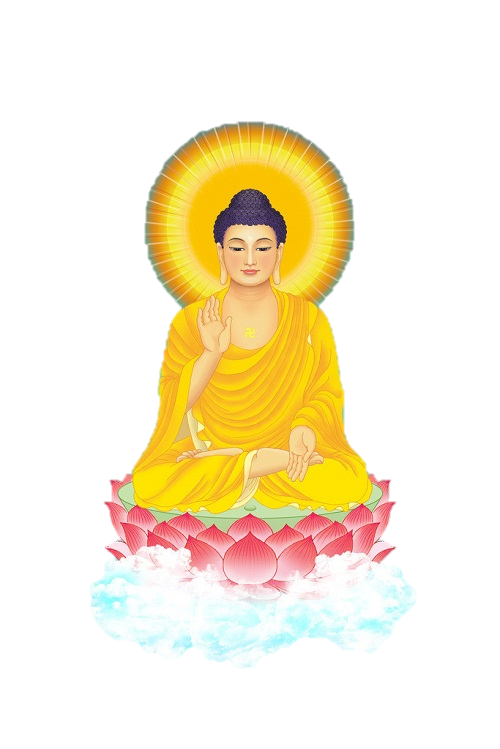 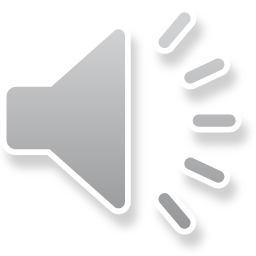 1. Quan sát cảnh ra chơi của các bạn học sinh
a. Quan sát giờ ra chơi, em và các bạn thường làm gì?
b. Em cảm thấy thế nào khi ra chơi?
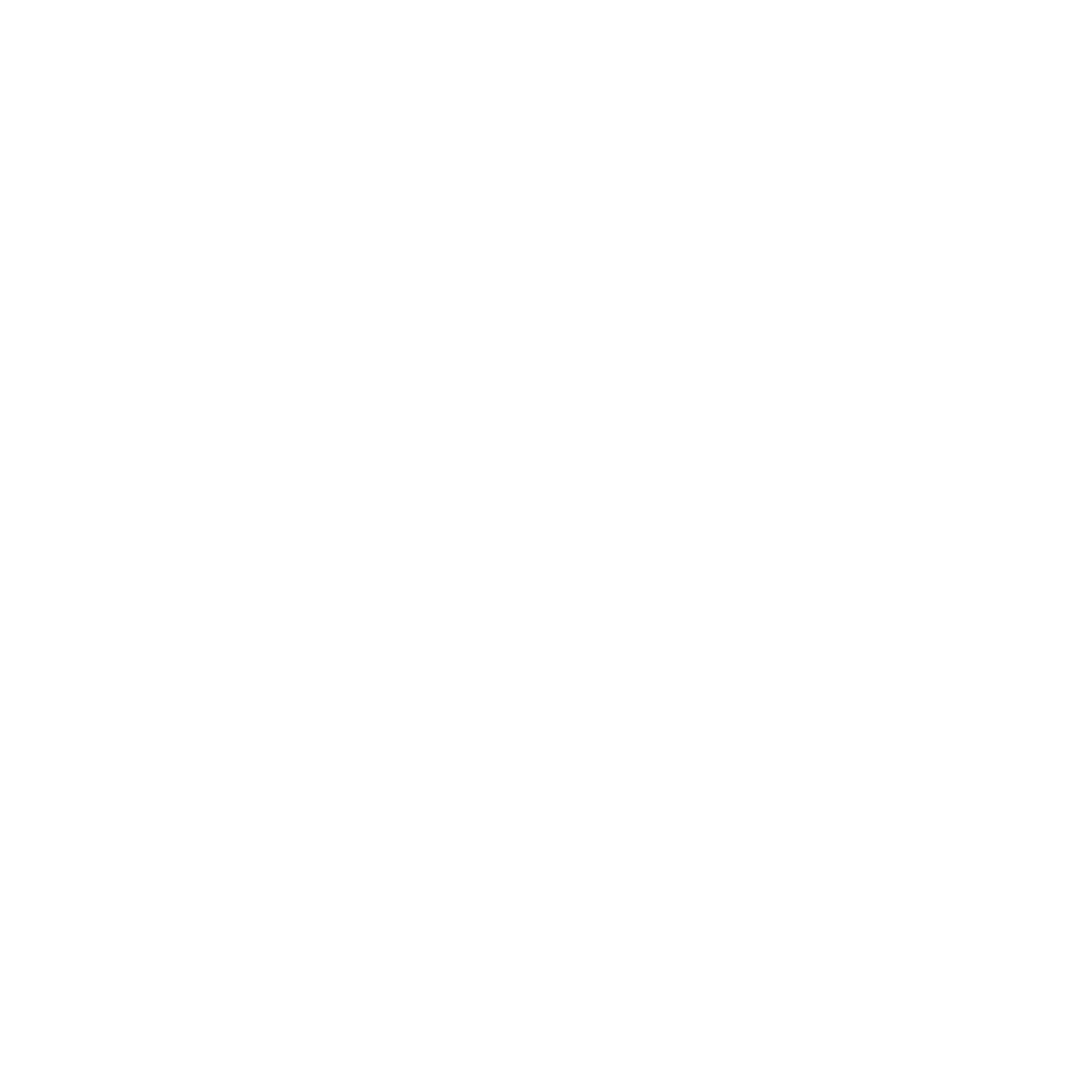 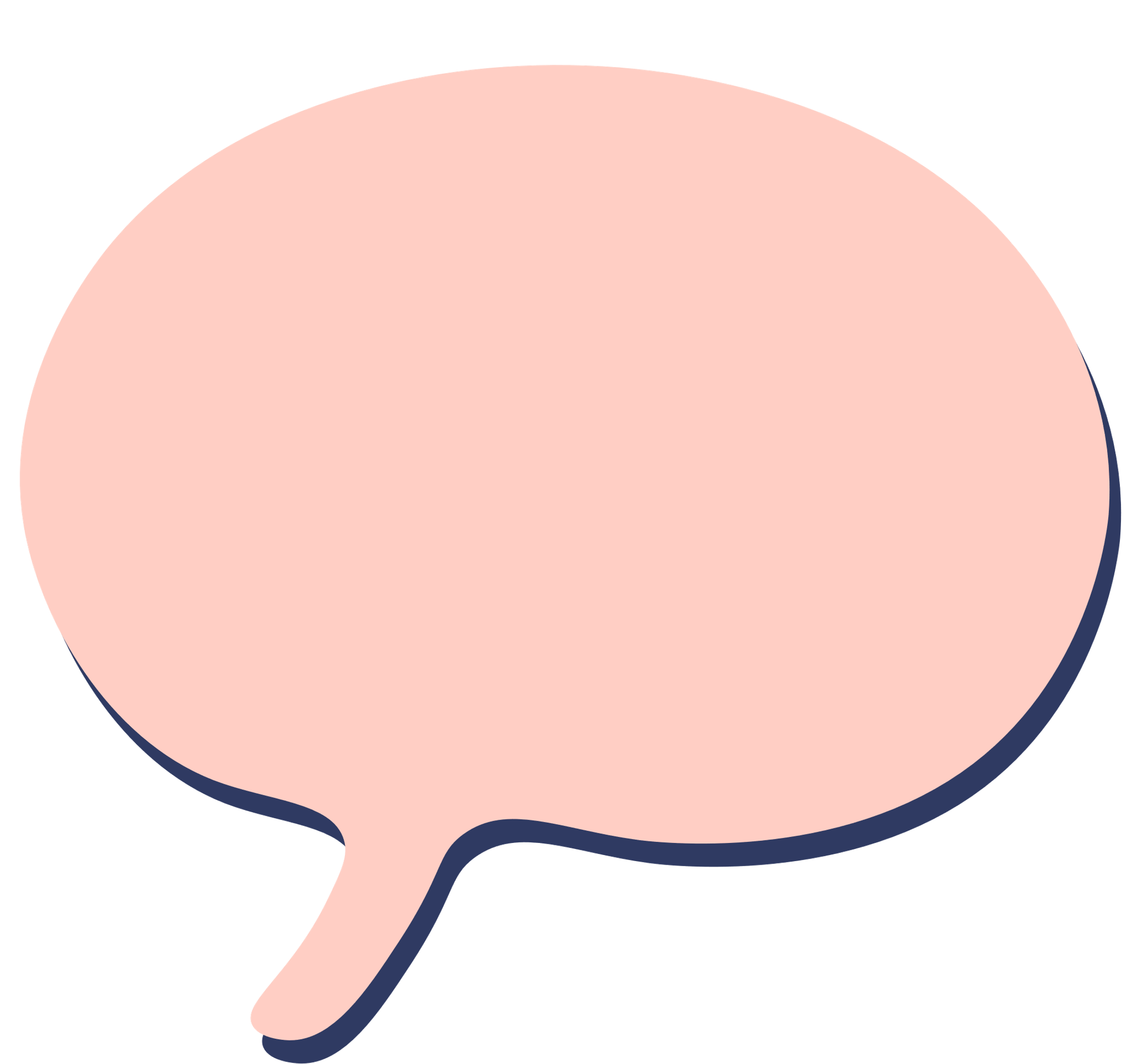 TAY DÒ
TAI NGHE
Lắng nghe đọc mẫu
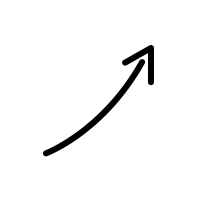 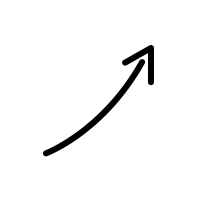 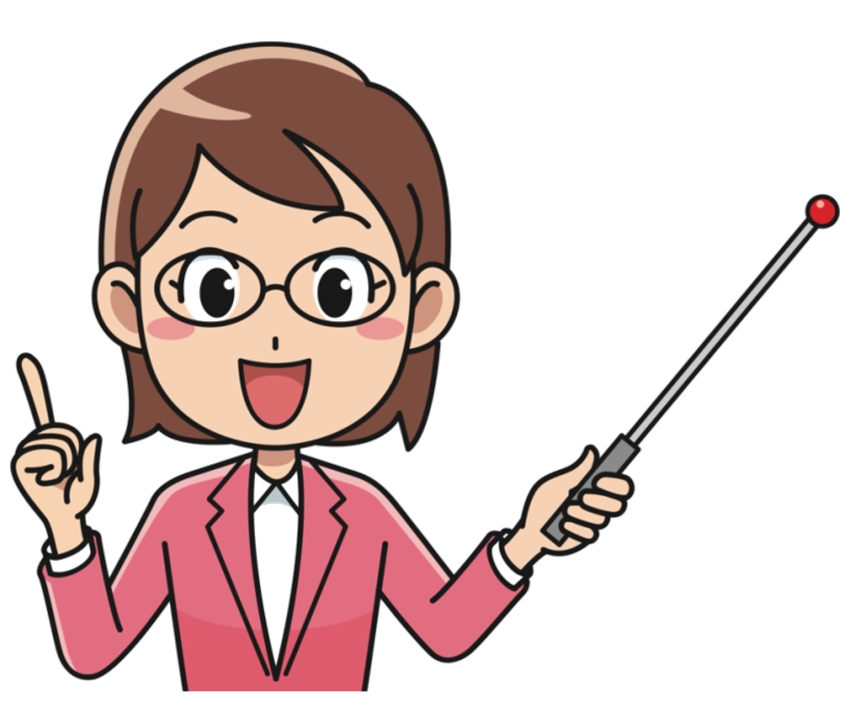 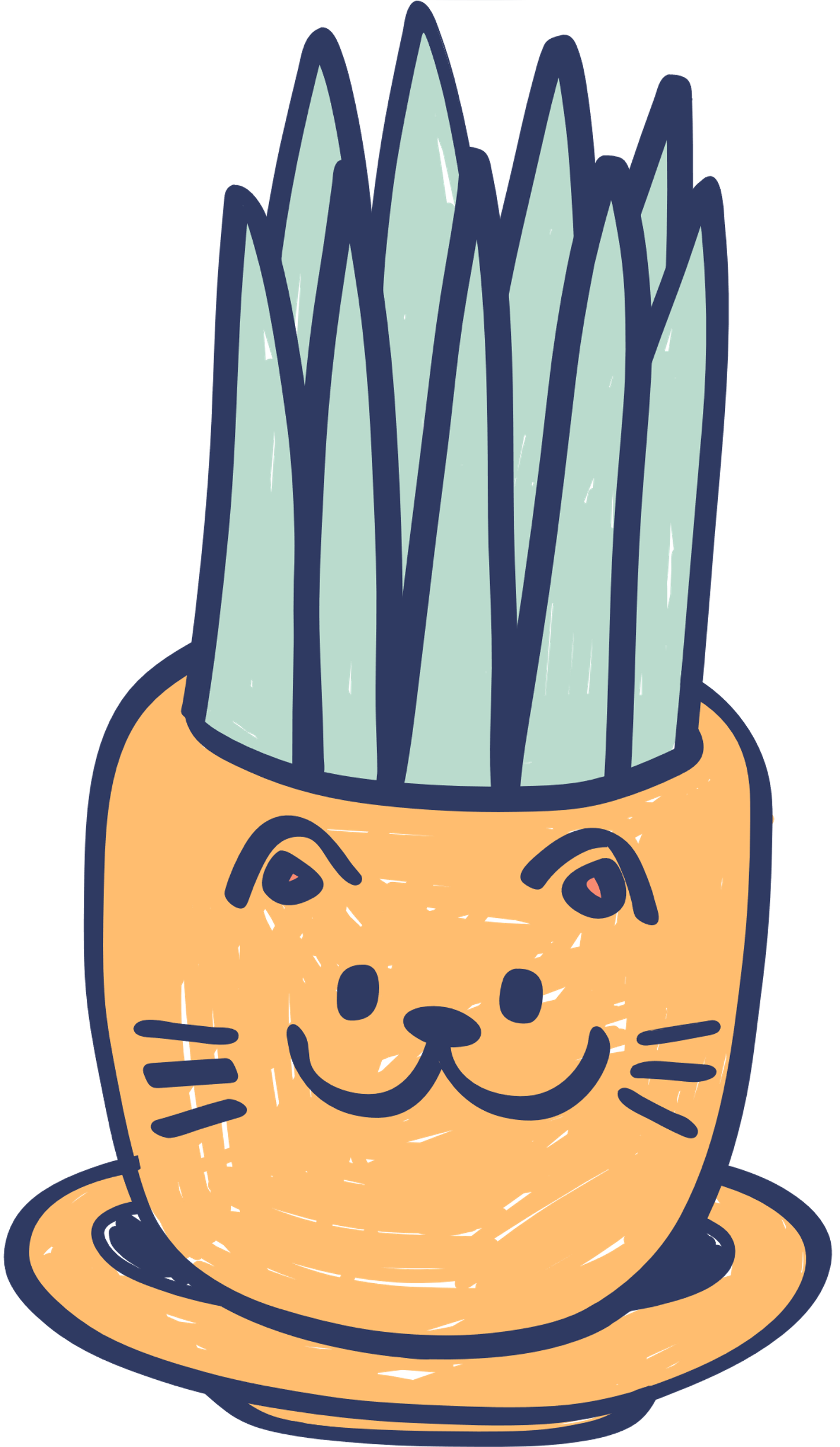 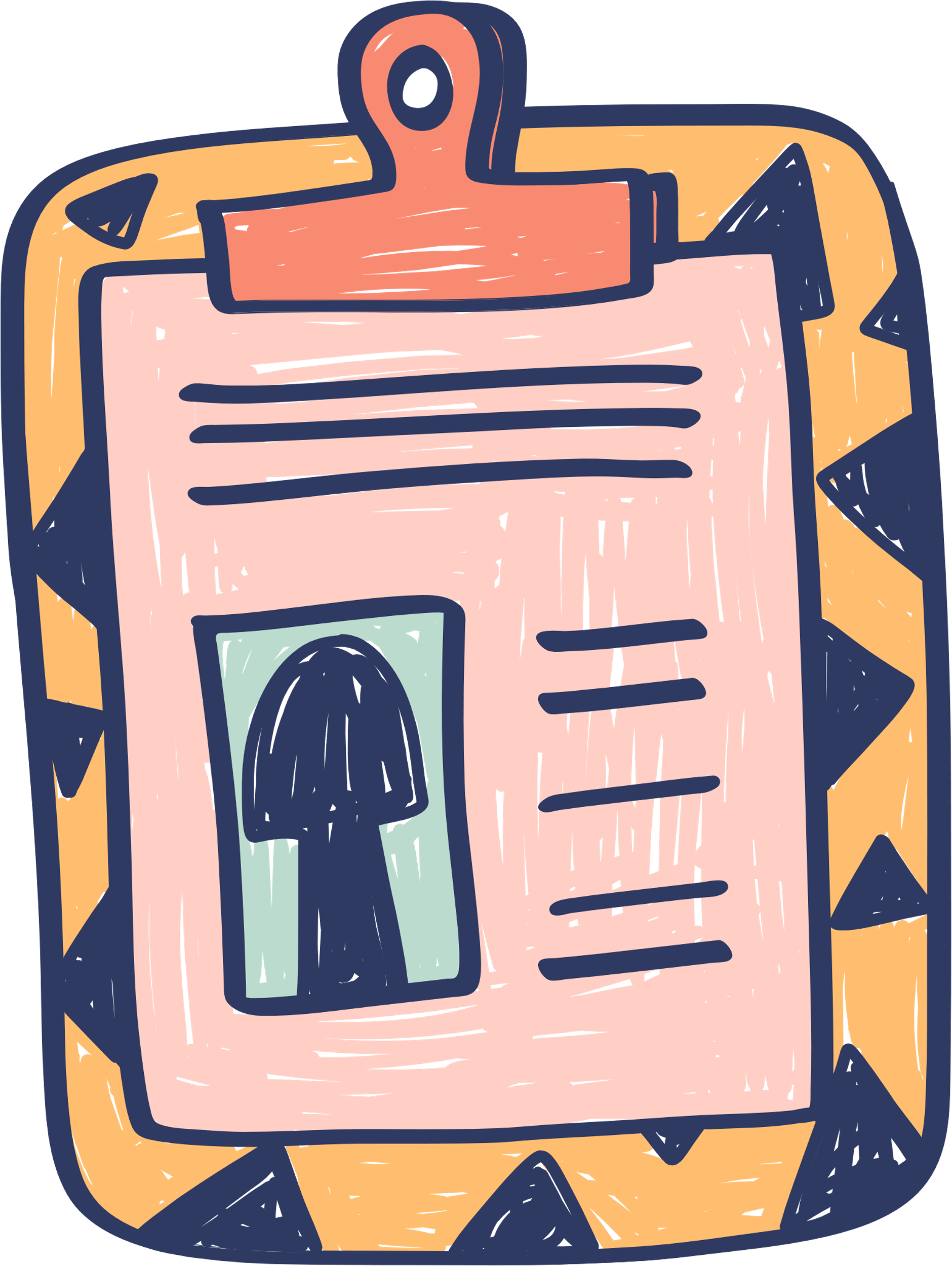 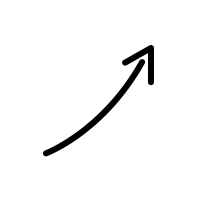 MẮT DÕI
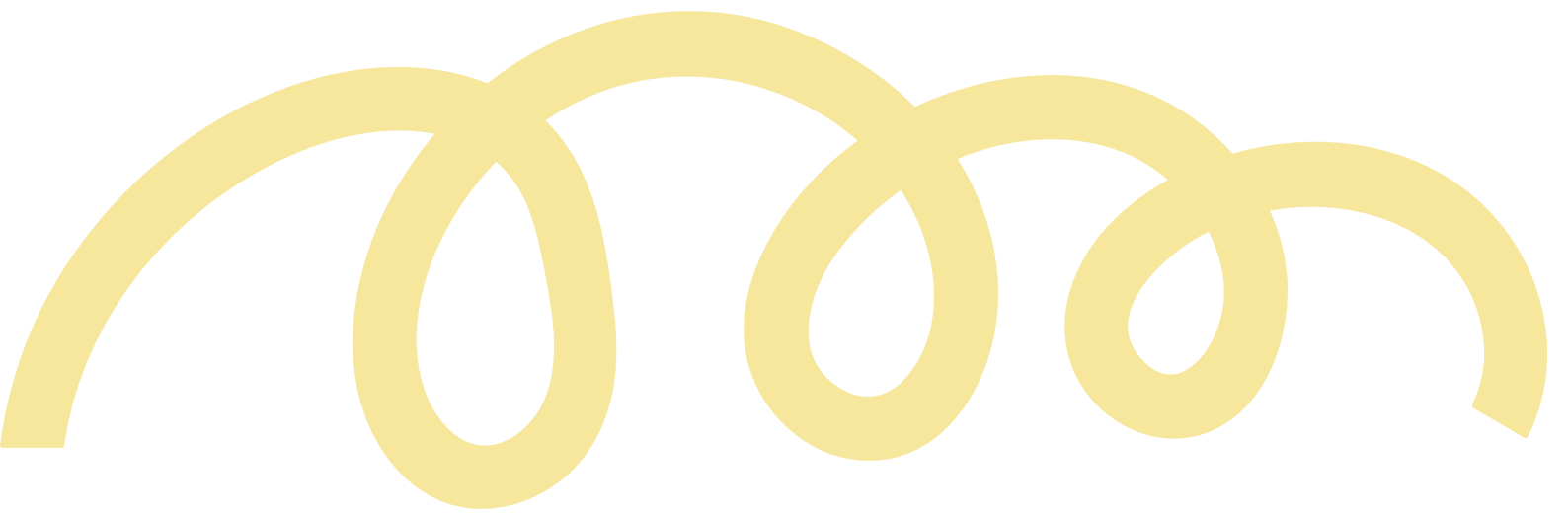 Giờ ra chơi
Trống báo giờ ra chơi
Từng đàn chim áo trắng
Xếp sách vở mau thôi
Ùa ra ngoài sân nắng.

Chỗ này đây, bạn gái
Vui nhảy dây nhịp nhàng
Vòng quay đều êm ái
Rộn tiếng cười hòa vang.
Đằng kia, ấy bạn trai
Đá cầu bay vun vút
Đôi chân móc rất tài
Tung nắng hồng lên ngực.

Giờ chơi vừa chấm dứt
Đàn chim non vội vàng
Xếp hàng nhanh vào lớp
Bài học mới sang trang.
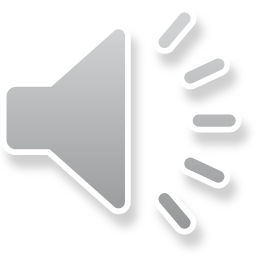 (Nguyễn Lâm Thắng)
Từ ngữ
Nhịp nhàng
Vun vút
Thiết kế : Hương Thảo – tranthao121004@gmail.com
Giờ ra chơi
Trống báo giờ ra chơi
Từng đàn chim áo trắng
Xếp sách vở mau thôi
Ùa ra ngoài sân nắng.

Chỗ này đây, bạn gái
Vui nhảy dây nhịp nhàng
Vòng quay đều êm ái
Rộn tiếng cười hòa vang.
Đằng kia, ấy bạn trai
Đá cầu bay vun vút
Đôi chân móc rất tài
Tung nắng hồng lên ngực.

Giờ ra chơi vừa chấm dứt
Đàn chim non vội vàng
Xếp hàng nhanh vào lớp
Bài học mới sang trang.
(Nguyễn Lâm Thắng)
Đọc nối tiếp câu
Giờ ra chơi
1
Trống báo giờ ra chơi
Từng đàn chim áo trắng
Xếp sách vở mau thôi
Ùa ra ngoài sân nắng.

Chỗ này đây, bạn gái
Vui nhảy dây nhịp nhàng
Vòng quay đầy êm ái
Rộn tiếng cười hòa vang.
Đằng kia, ấy bạn trai
Đá cầu bay vun vút
Đôi chân móc rất tài
Tung nắng hồng lên ngực.

Giờ chơi vừa chấm dứt
Đàn chim non vội vàng
Xếp hàng nhanh vào lớp
Bài học mới sang trang.
3
2
4
Đọc nối tiếp đoạn
(Nguyễn Lâm Thắng)
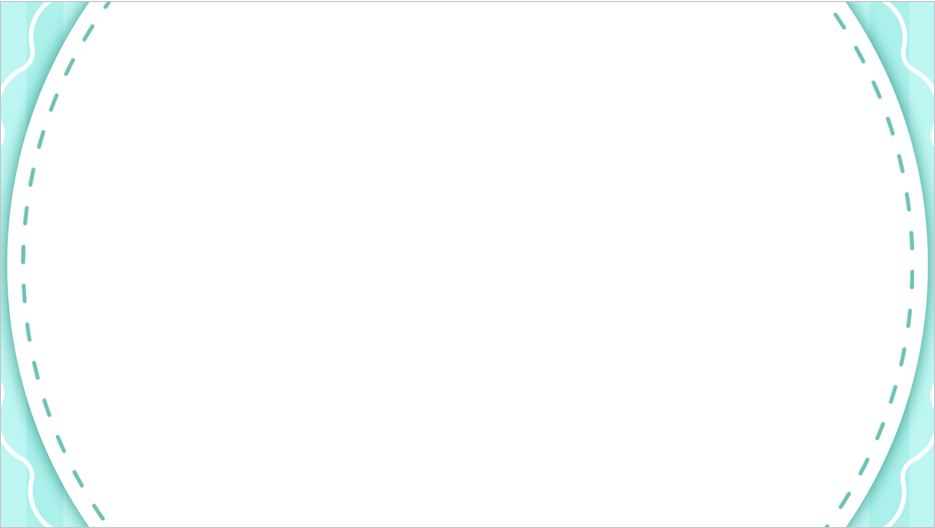 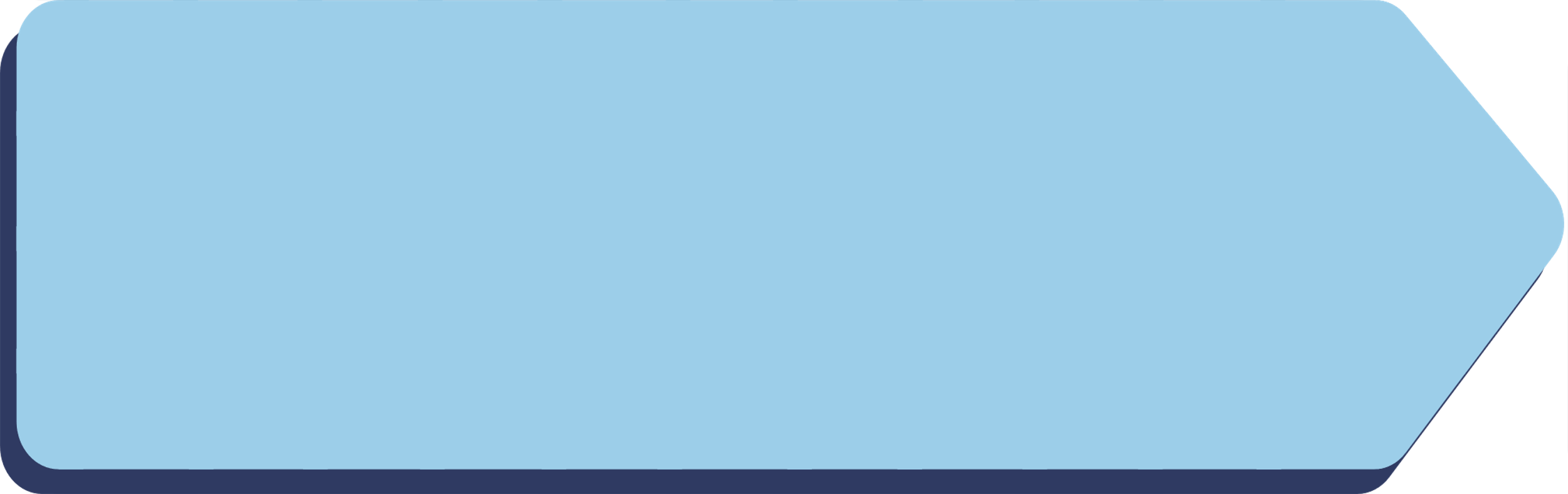 Luyện đọc theo nhóm
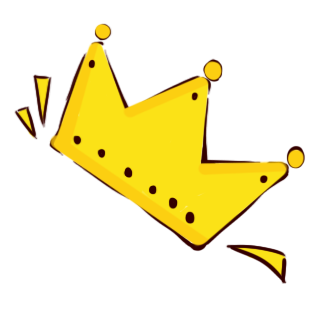 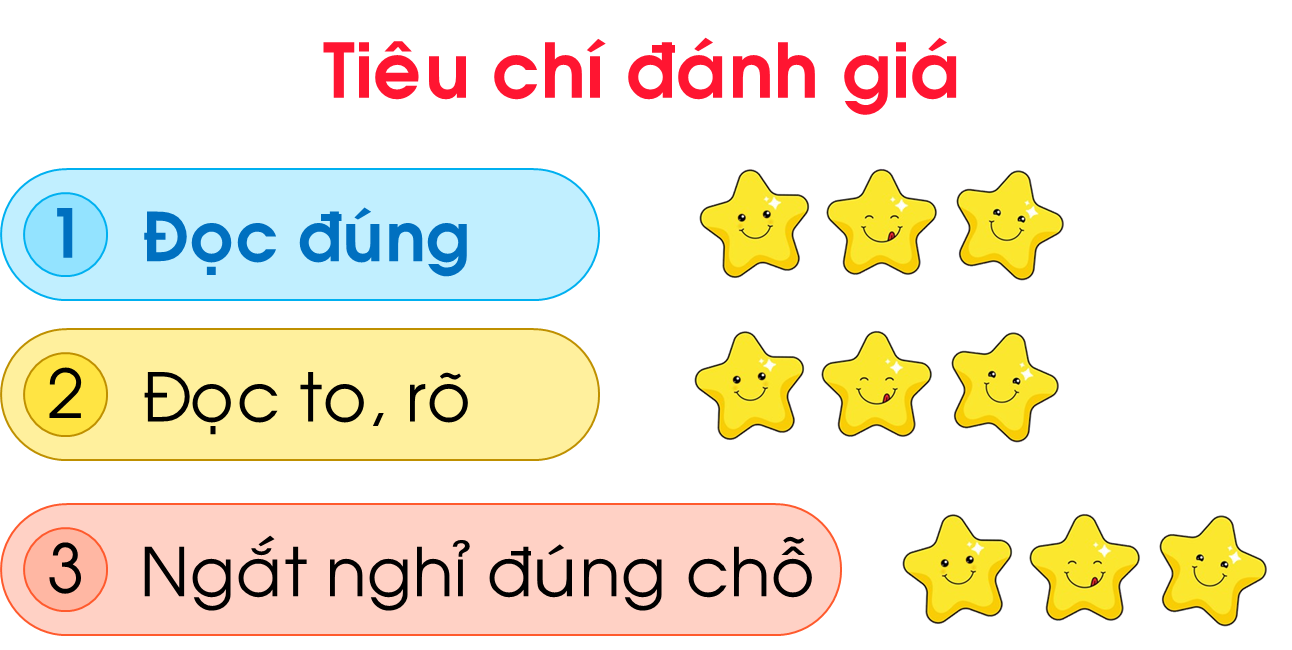 Yêu cầu
- Phân công đọc theo đoạn
- Tất cả thành viên đều đọc
- Giải nghĩa từ cùng nhau
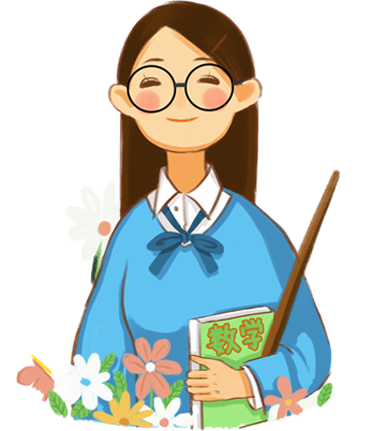 [Speaker Notes: Liên hệ giáo án:
FB: Hương Thảo
Gmail: tranthao121004@gmail.com]
Giờ ra chơi
Trống báo giờ ra chơi
Từng đàn chim áo trắng
Xếp sách vở mau thôi
Ùa ra ngoài sân nắng.

Chỗ này đây, bạn gái
Vui nhảy dây nhịp nhàng
Vòng quay đều êm ái
Rộn tiếng cười hòa vang.
Đằng kia, ấy bạn trai
Đá cầu bay vun vút
Đôi chân móc rất dài
Tung nắng hồng lên ngực.

Giờ chơi vừa chấm dứt
Đàn chim non vội vàng
Xếp hàng nhanh vào lớp
Bài học mới sang trang.
(Nguyễn Lâm Thắng)
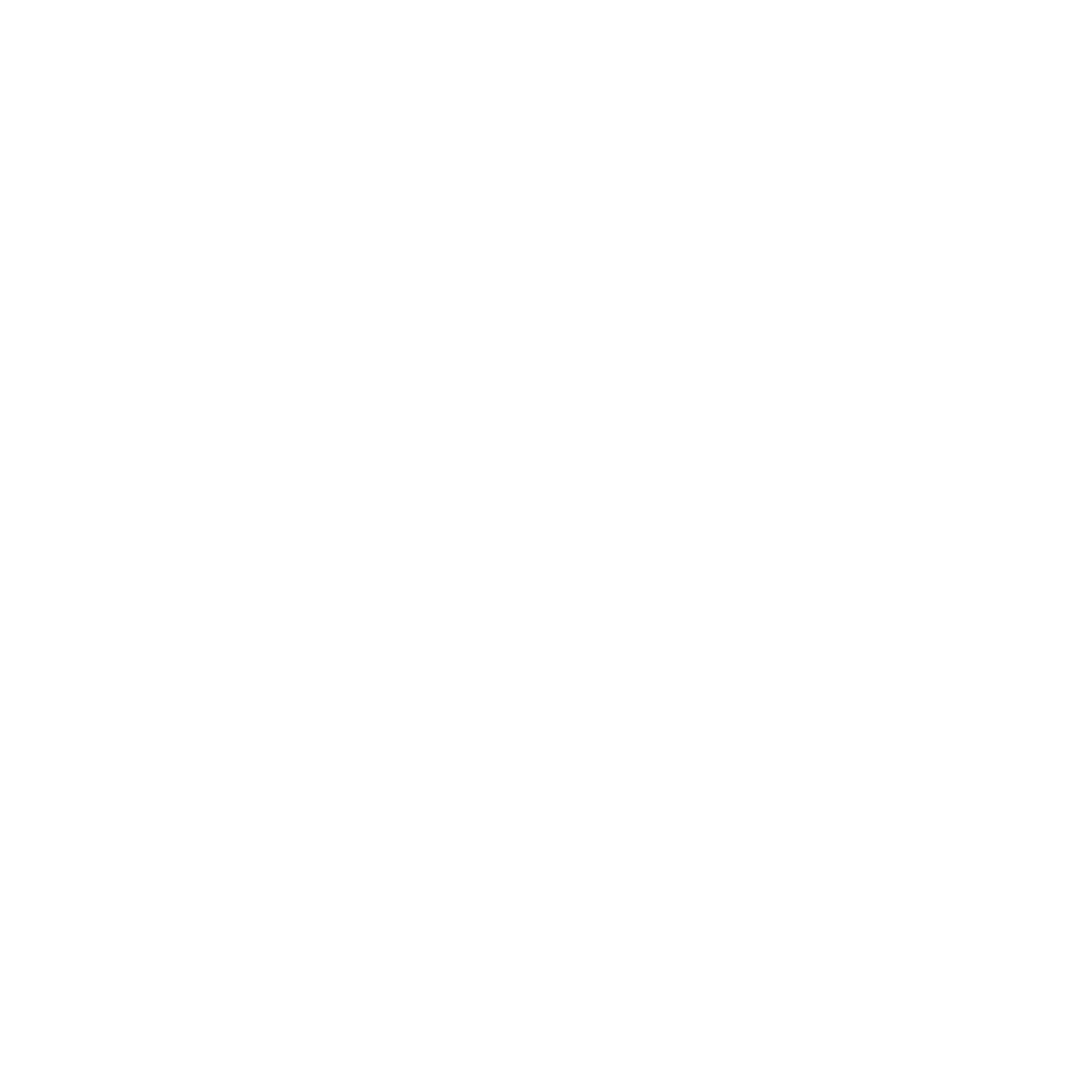 Tiêu chí đánh giá
1
Đọc đúng
2
Đọc to, rõ
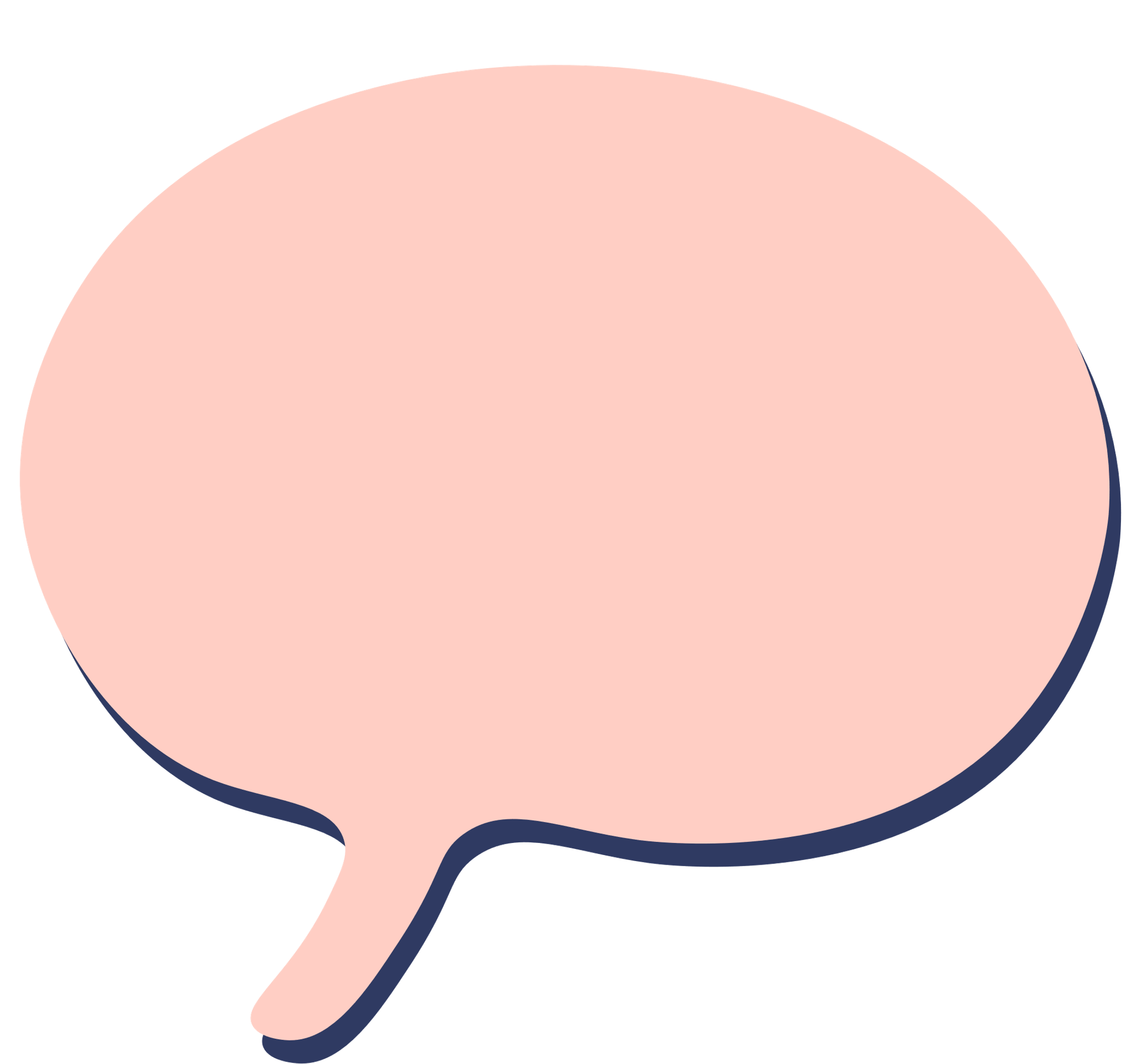 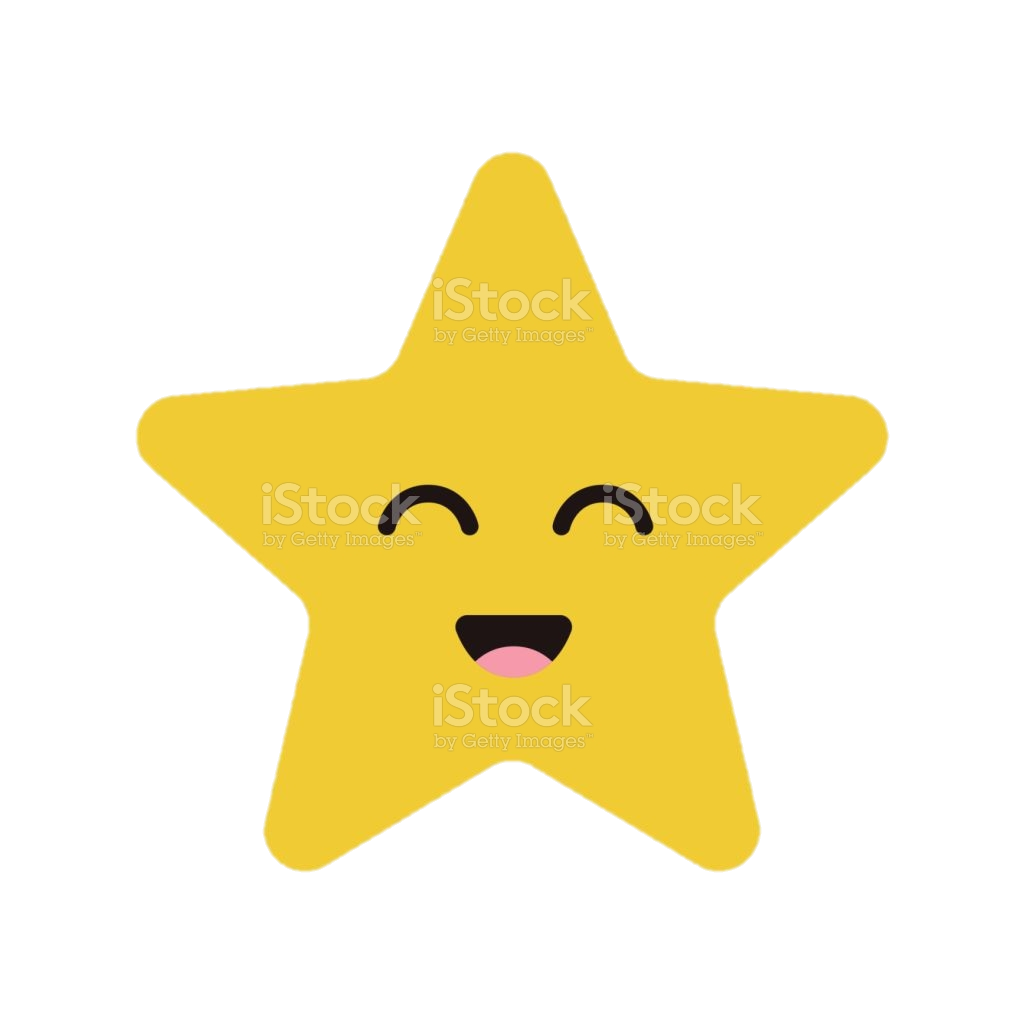 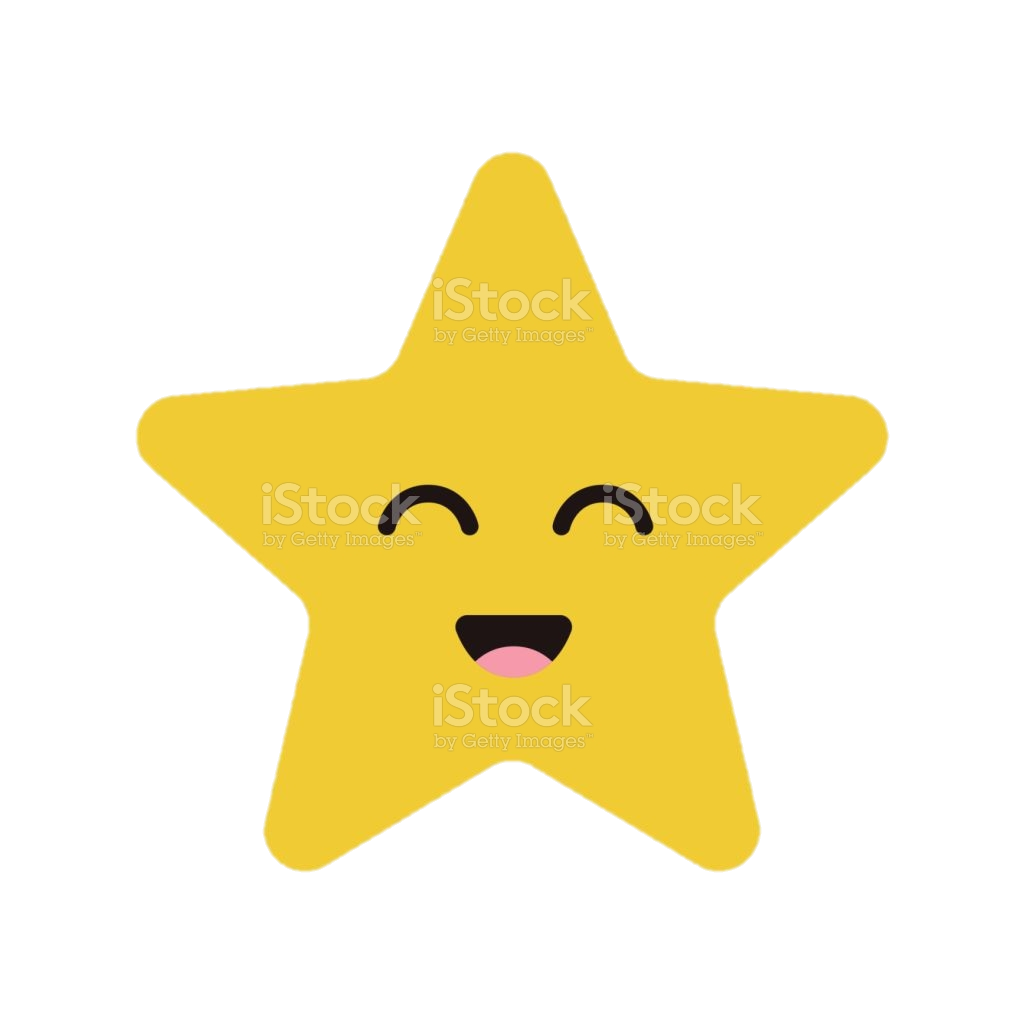 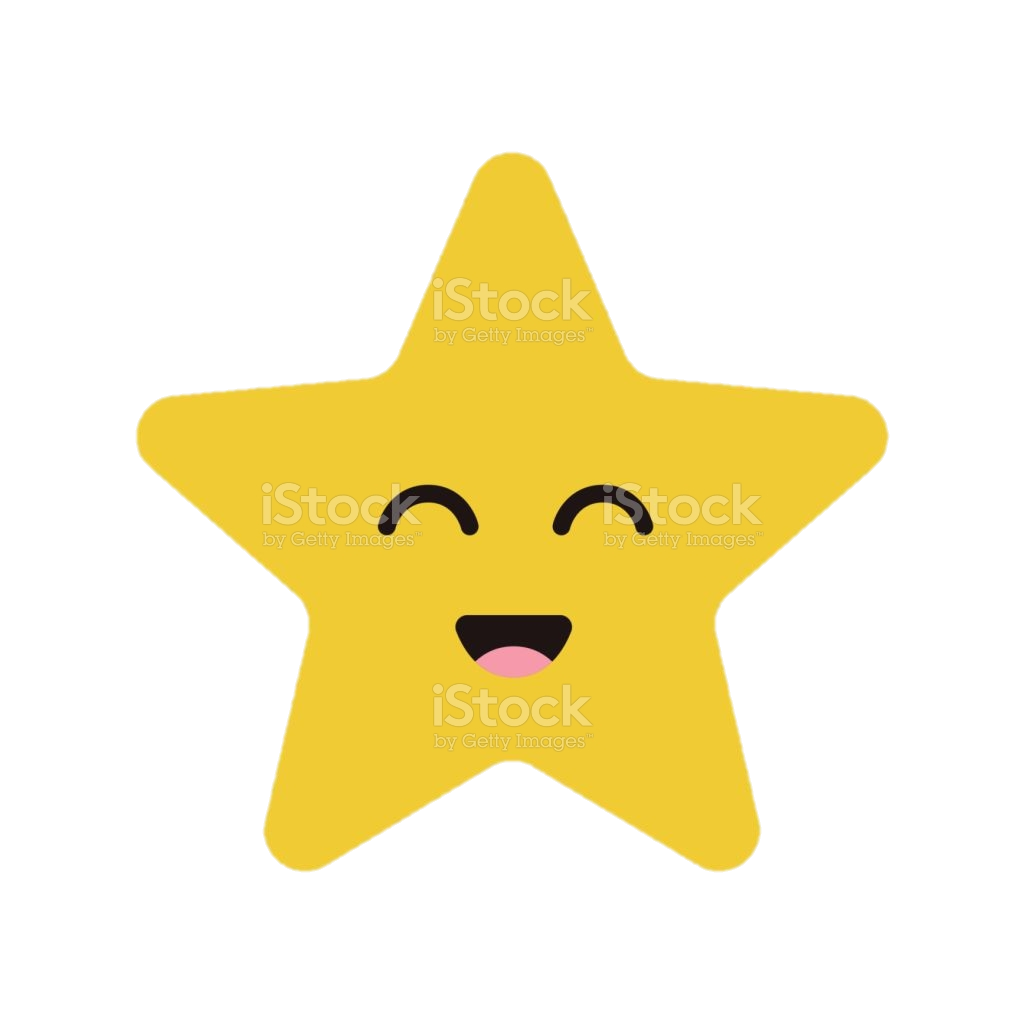 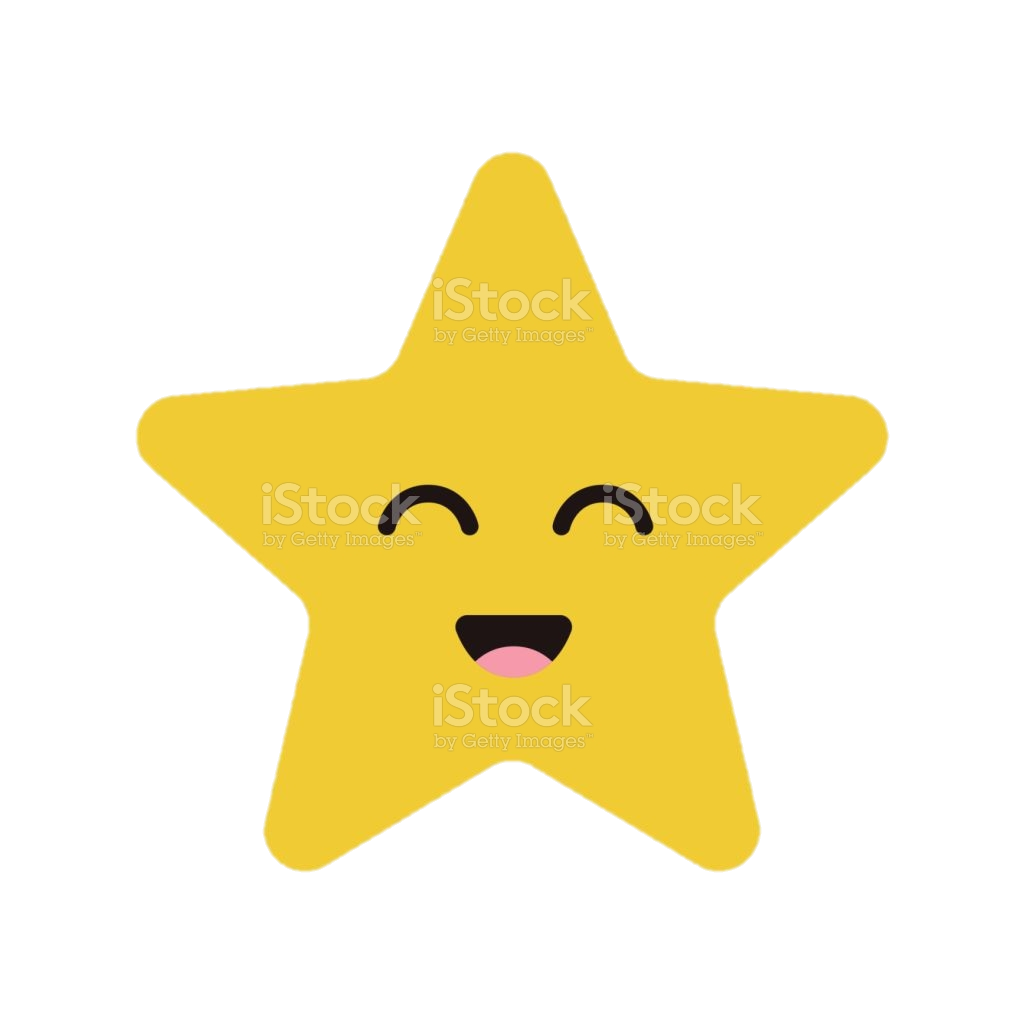 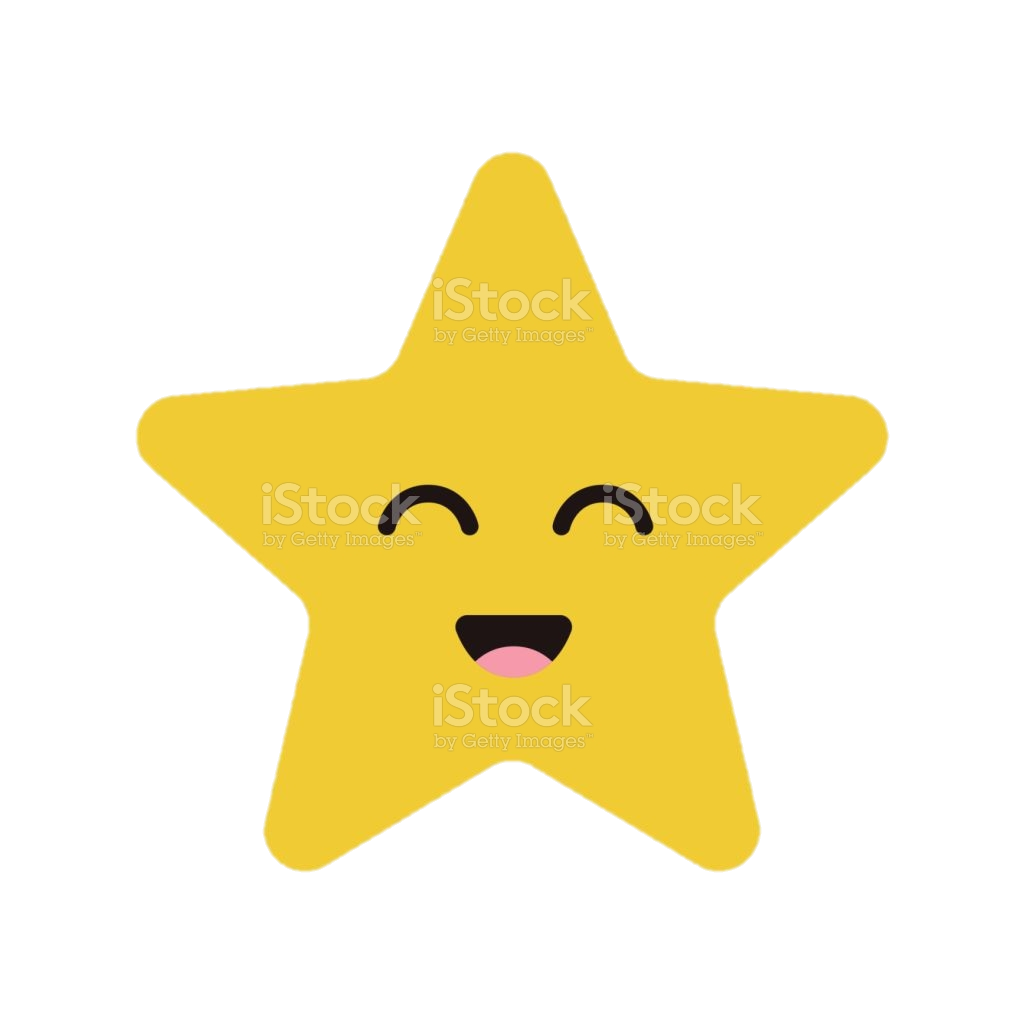 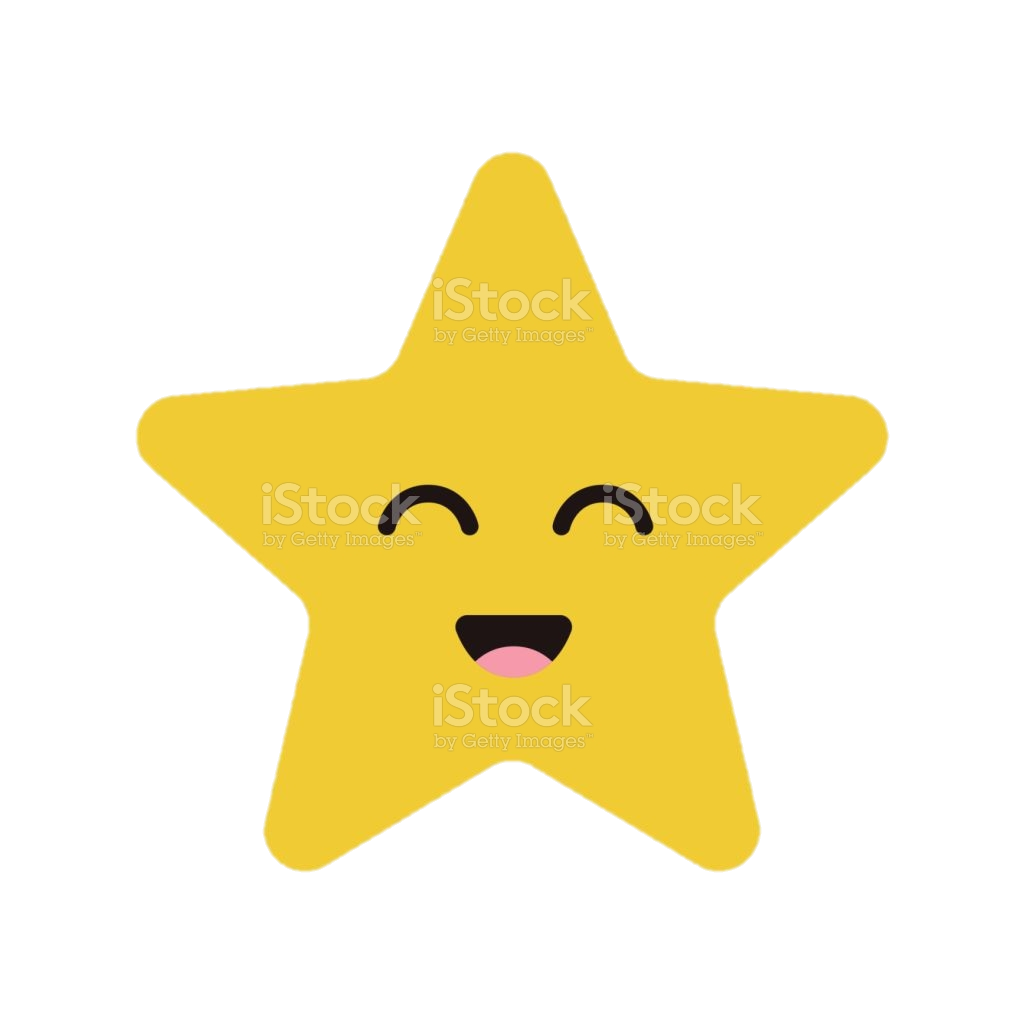 Luyện đọc toàn bài
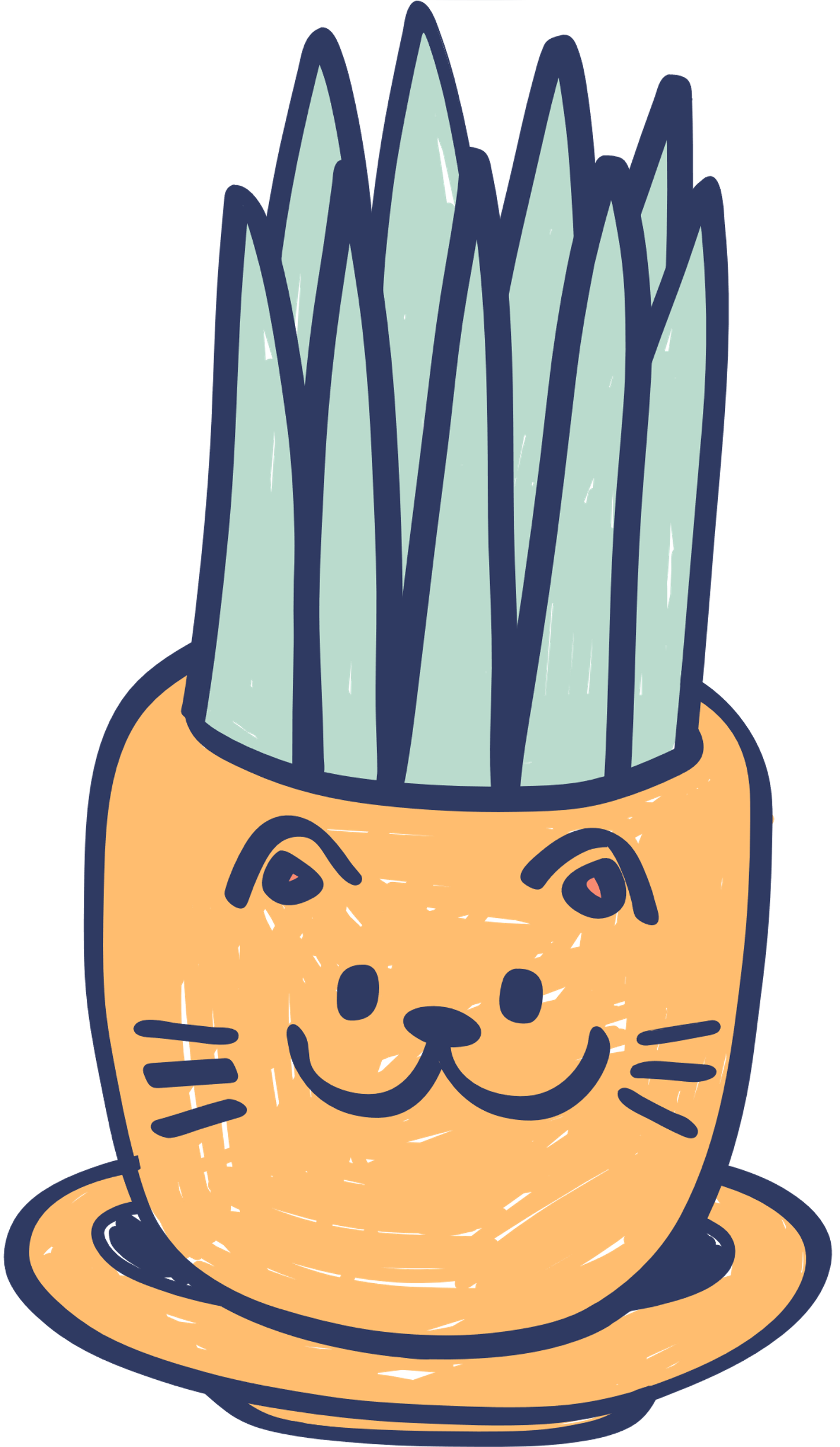 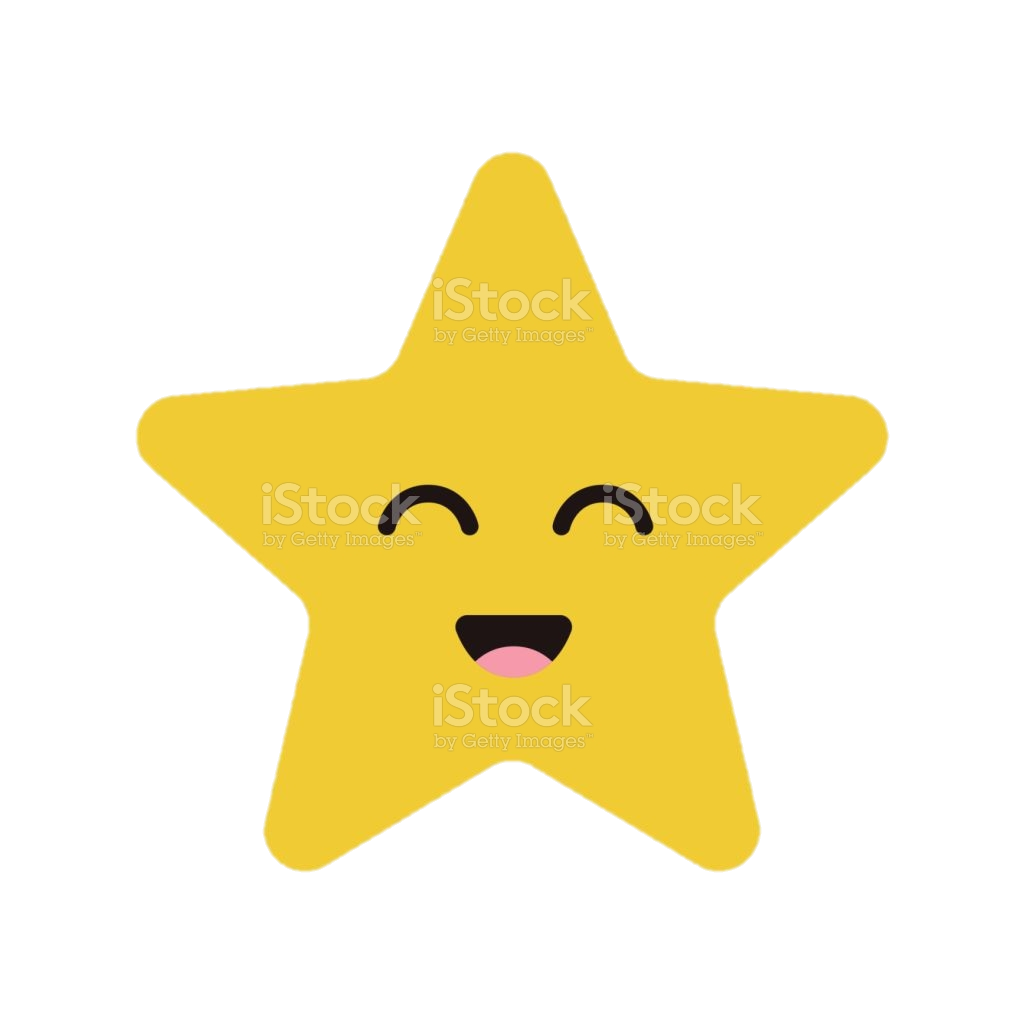 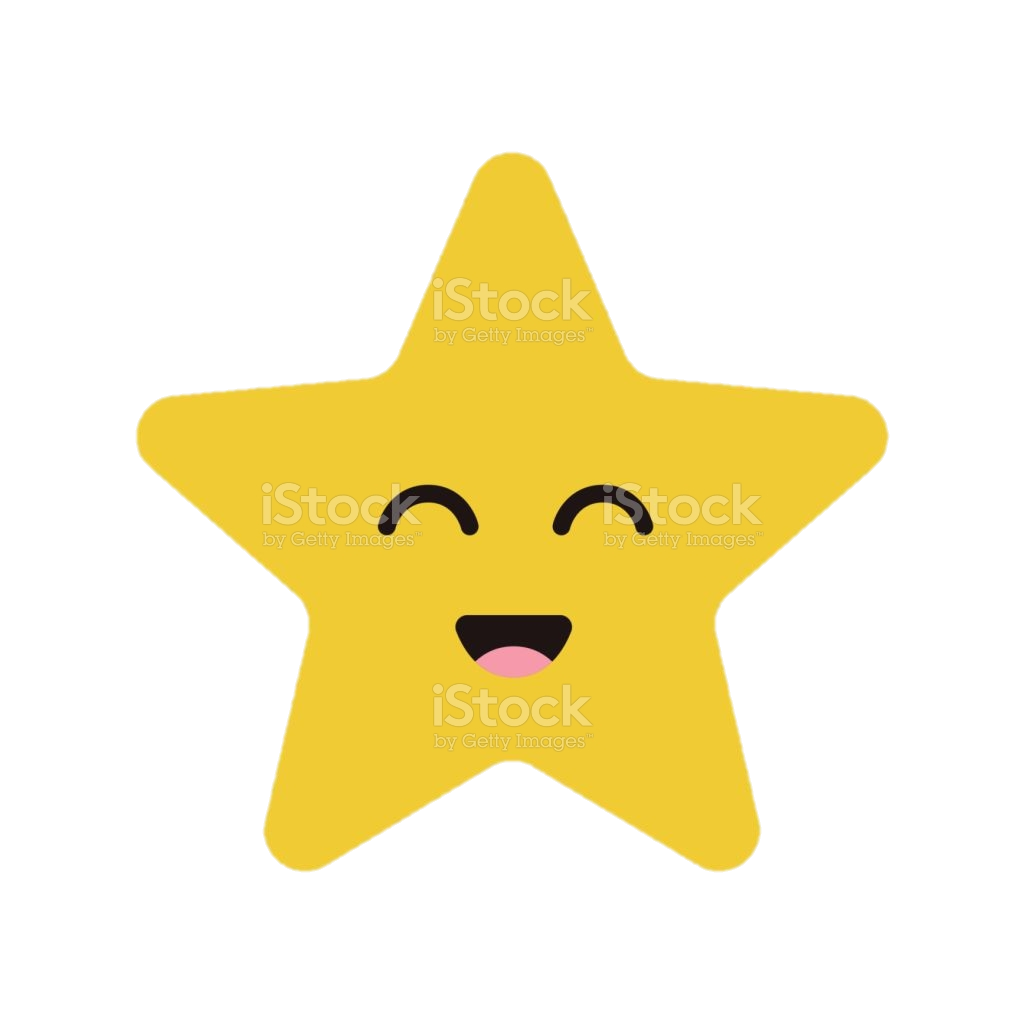 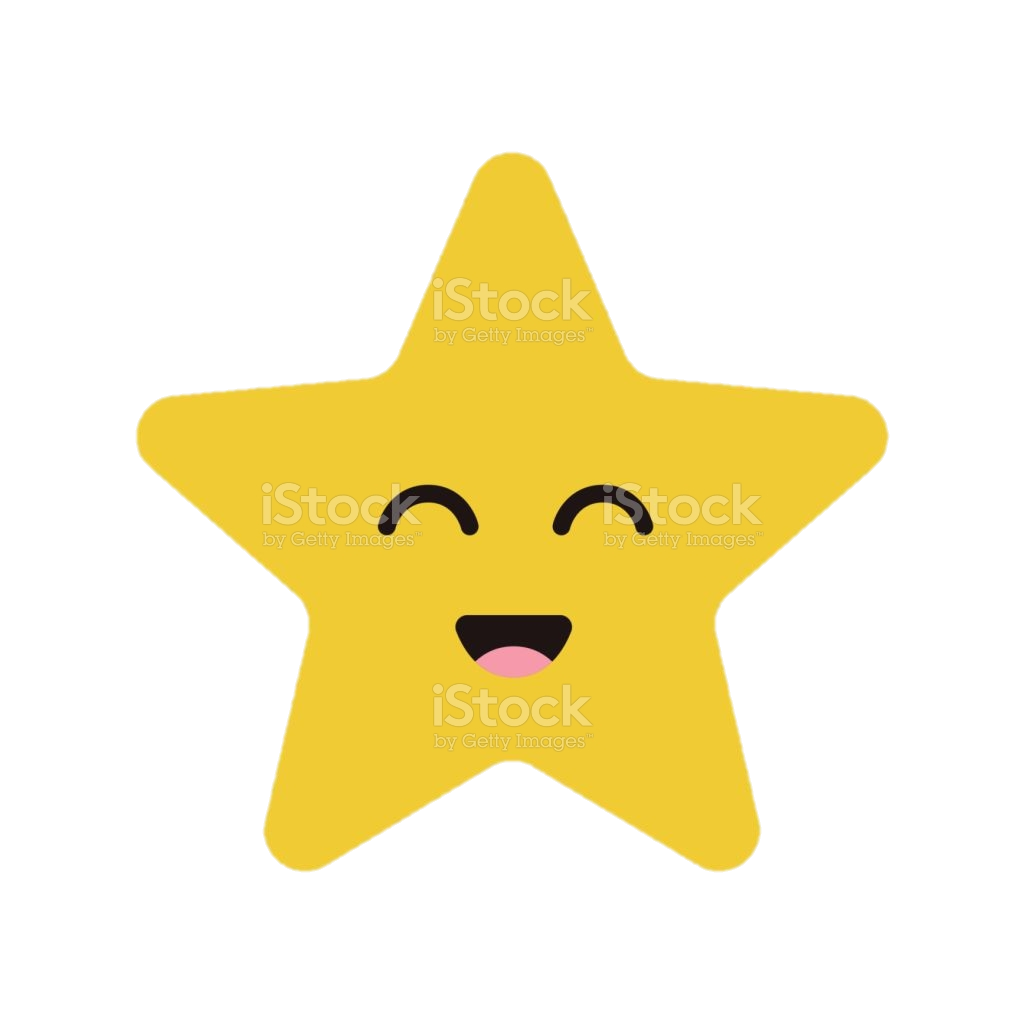 4
Đọc và nhấn giọng
 phù hợp
3
Ngắt, nghỉ đúng chỗ
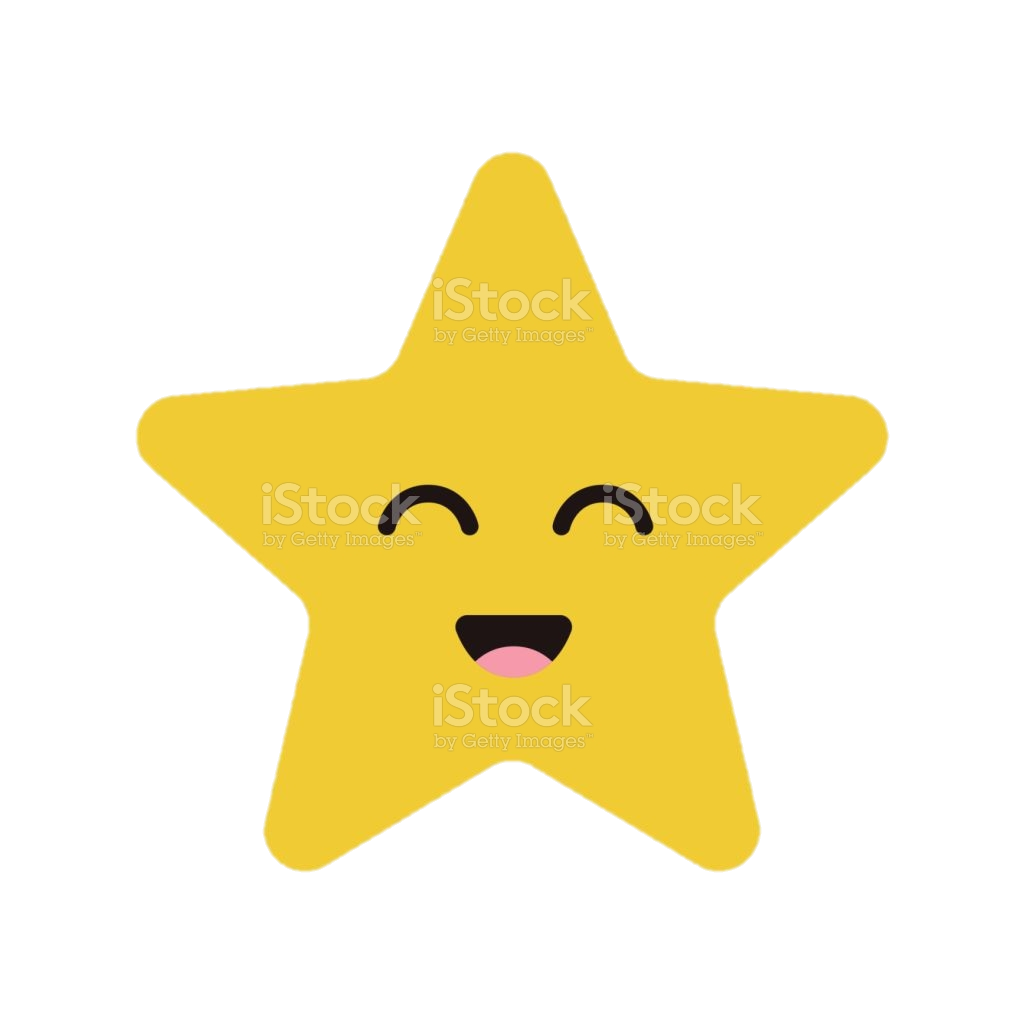 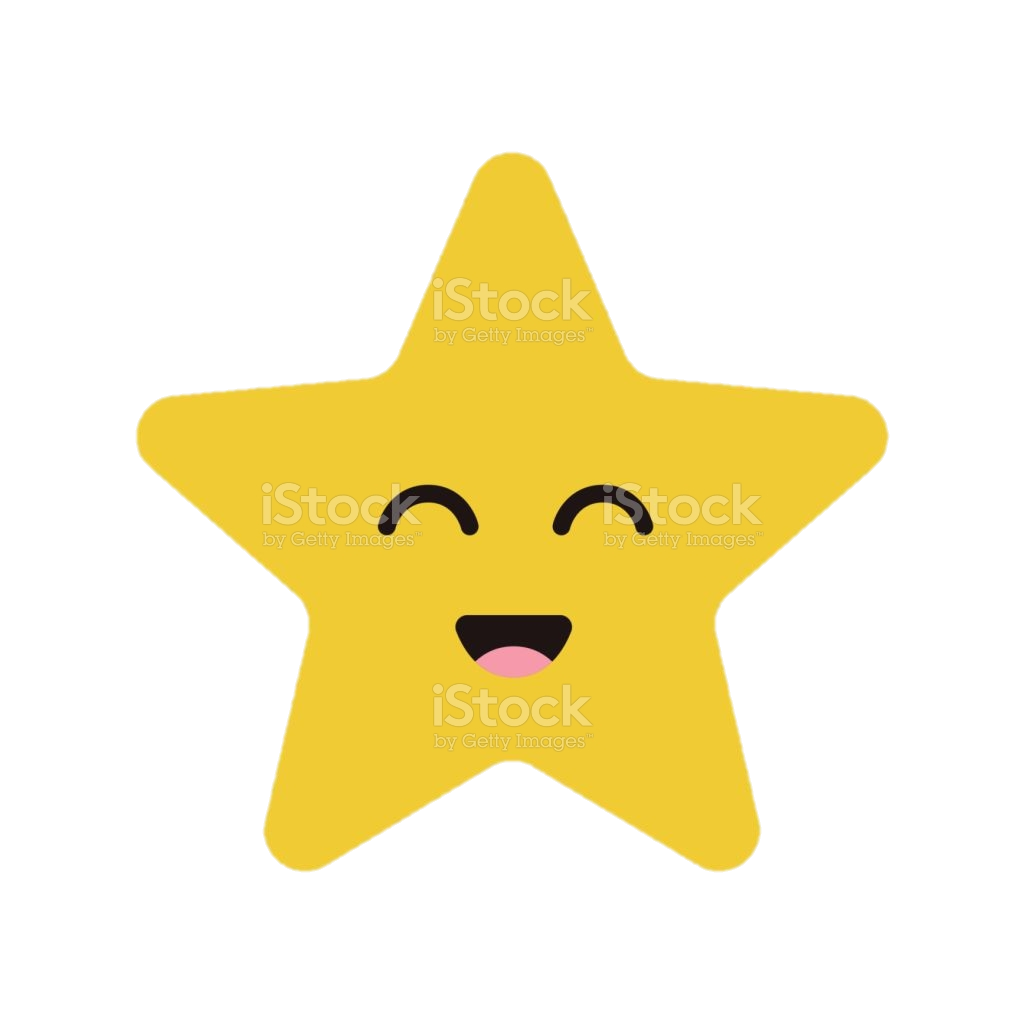 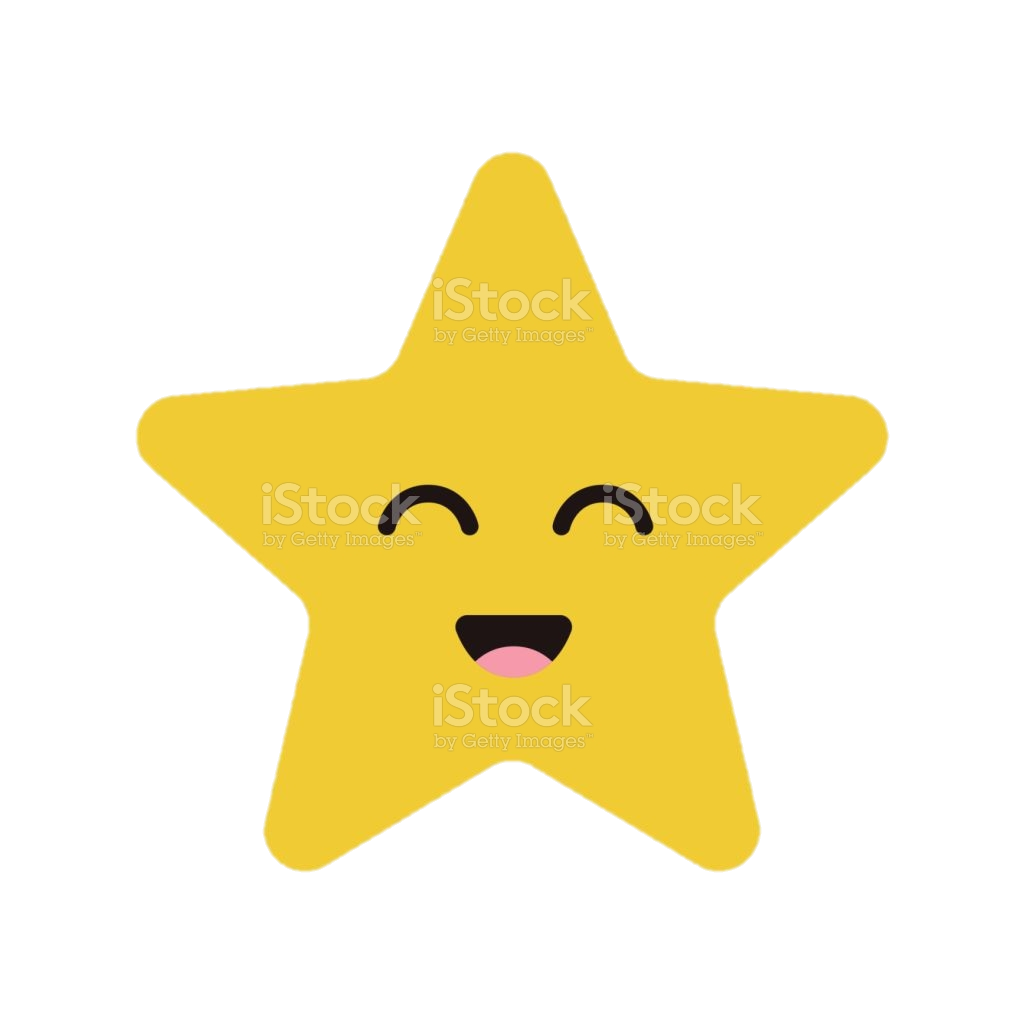 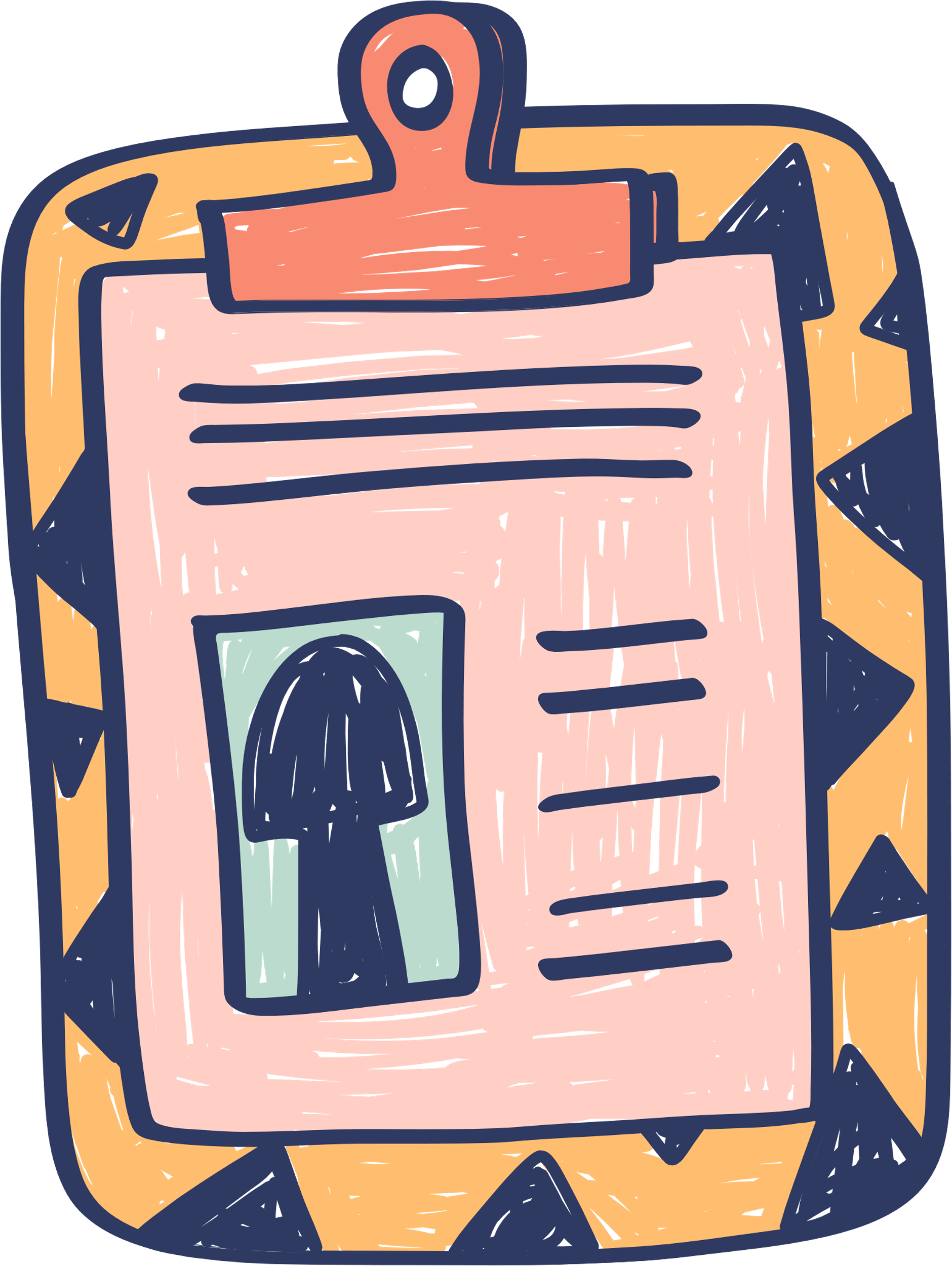 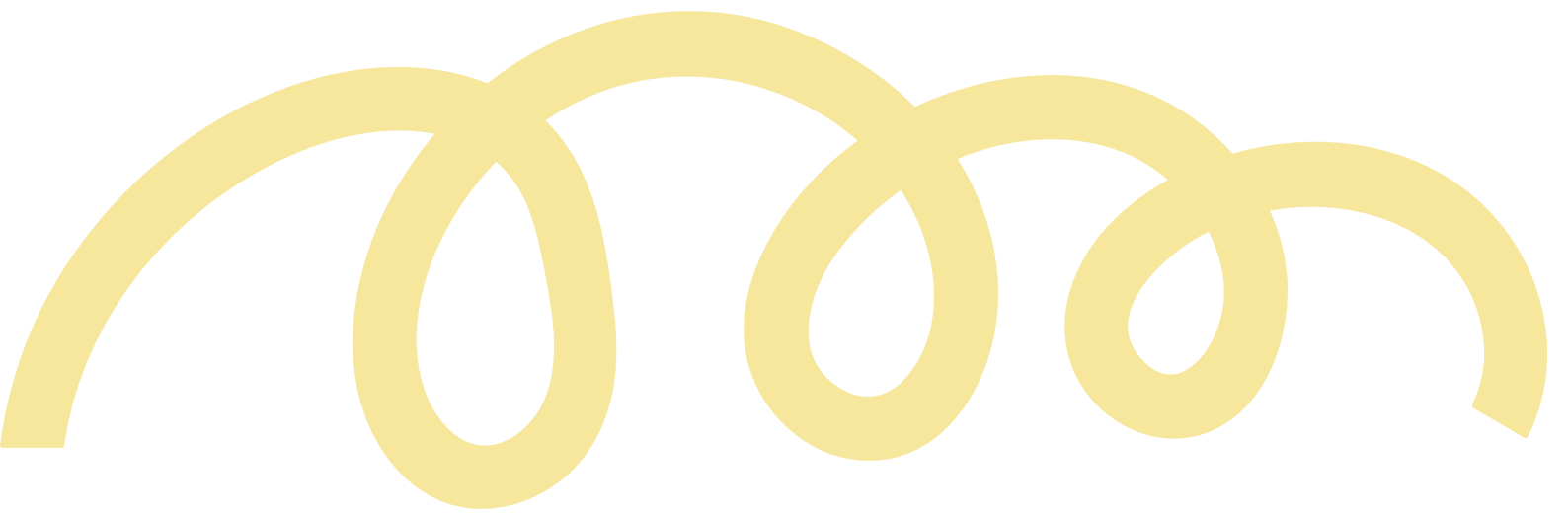 Giờ ra chơi
Trống báo giờ ra chơi
Từng đàn chim áo trắng
Xếp sách vở mau thôi
Ùa ra ngoài sân nắng.

Chỗ này đây, bạn gái
Vui nhảy dây nhịp nhàng
Vòng quay đều êm ái
Rộn tiếng cười hòa vang.
Đằng kia, ấy bạn trai
Đá cầu bay vun vút
Đôi chân móc rất tài
Tung nắng hồng lên ngực.

Giờ chơi vừa chấm dứt
Đàn chim non vội vàng
Xếp hàng nhanh vào lớp
Bài học mới sang trang.
(Nguyễn Lâm Thắng)
3. Tìm ở cuối các dòng thơ những tiếng cùng vần với nhau
nắng
trắng
mái
gái
dài
trai
trang
vàng
Thiết kế : Hương Thảo – tranthao121004@gmail.com
4. Trả lời câu hỏi
Trả lời câu hỏi
a. Những trò chơi nào được nói tới trong bài?
Nhảy dây
Đá cầu
Trả lời câu hỏi
b. Những từ ngữ nào cho biết các bạn chơi trò chơi rất giỏi?
Nhịp nhàng 
Vun vút
Trả lời câu hỏi
c. Giờ ra chơi của các bạn thế nào?
Vui vẻ và thú vị
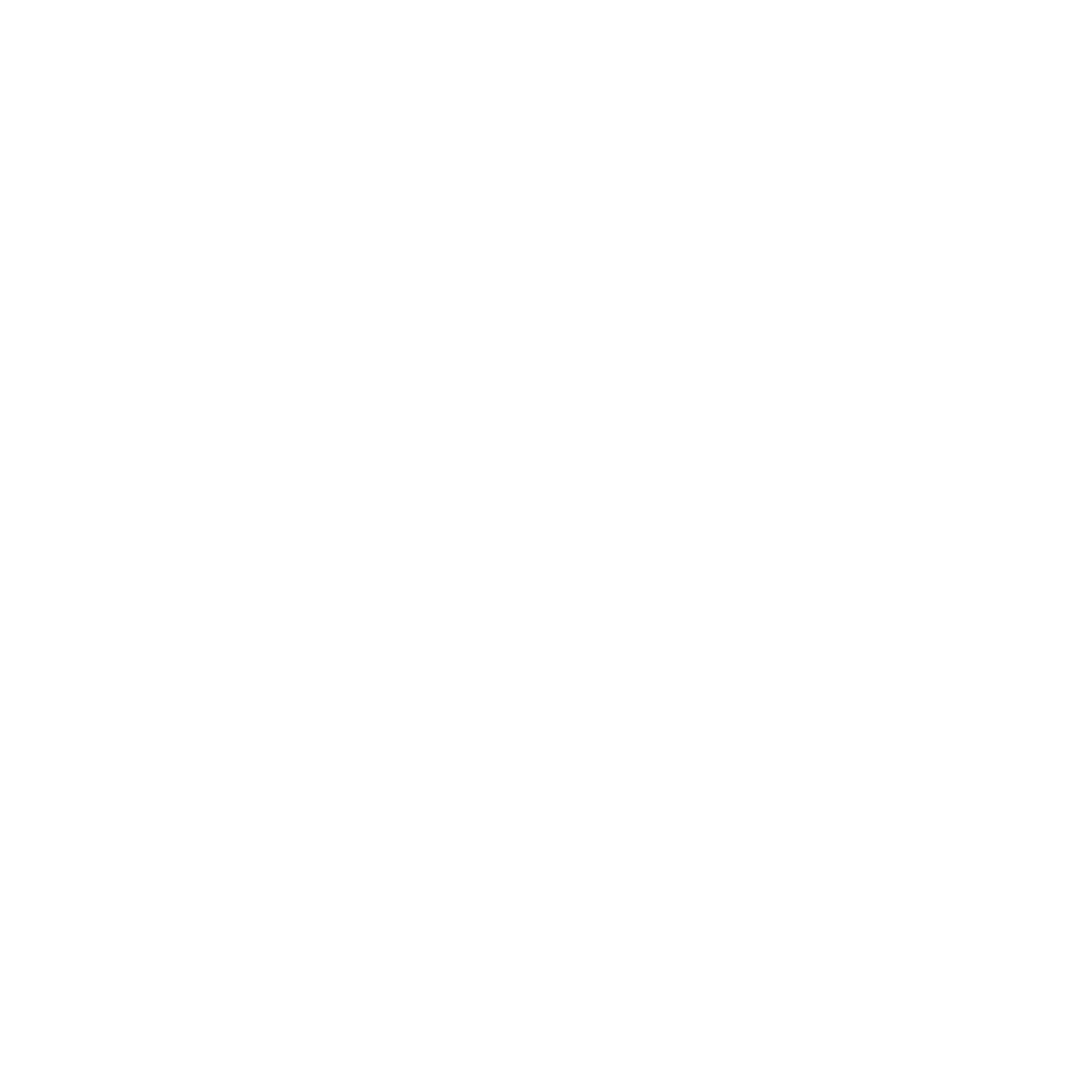 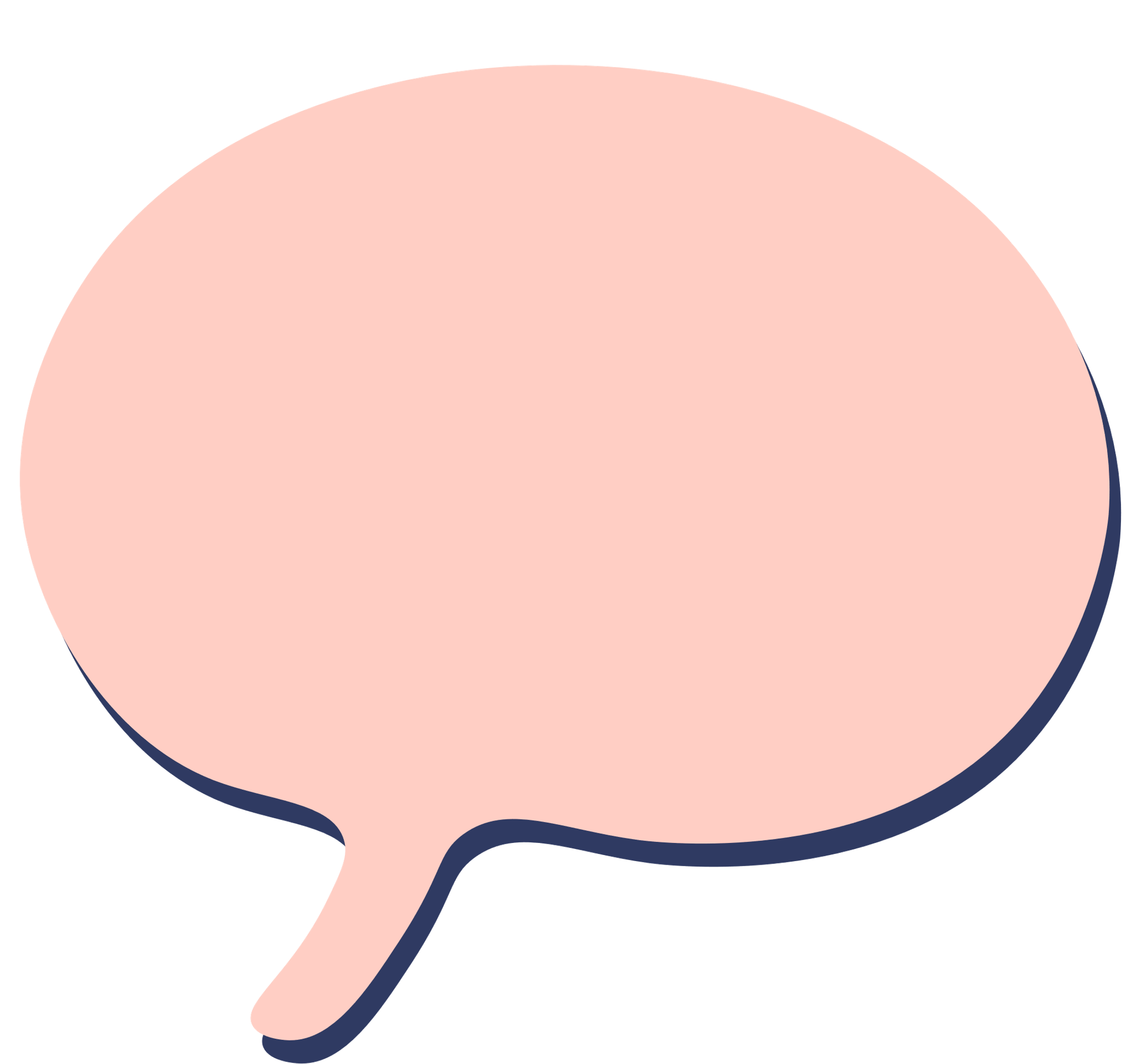 Đằng kia, ấy bạn trai
Đá cầu bay vun vút
Đôi chân móc rất tài
Tung nắng hồng lên ngực.

Giờ chơi vừa chấm dứt
Đàn chim non vội vàng
Xếp hàng nhanh vào lớp
Bài học mới sang trang.
5. Học thuộc khổ thơ thứ hai và thứ ba
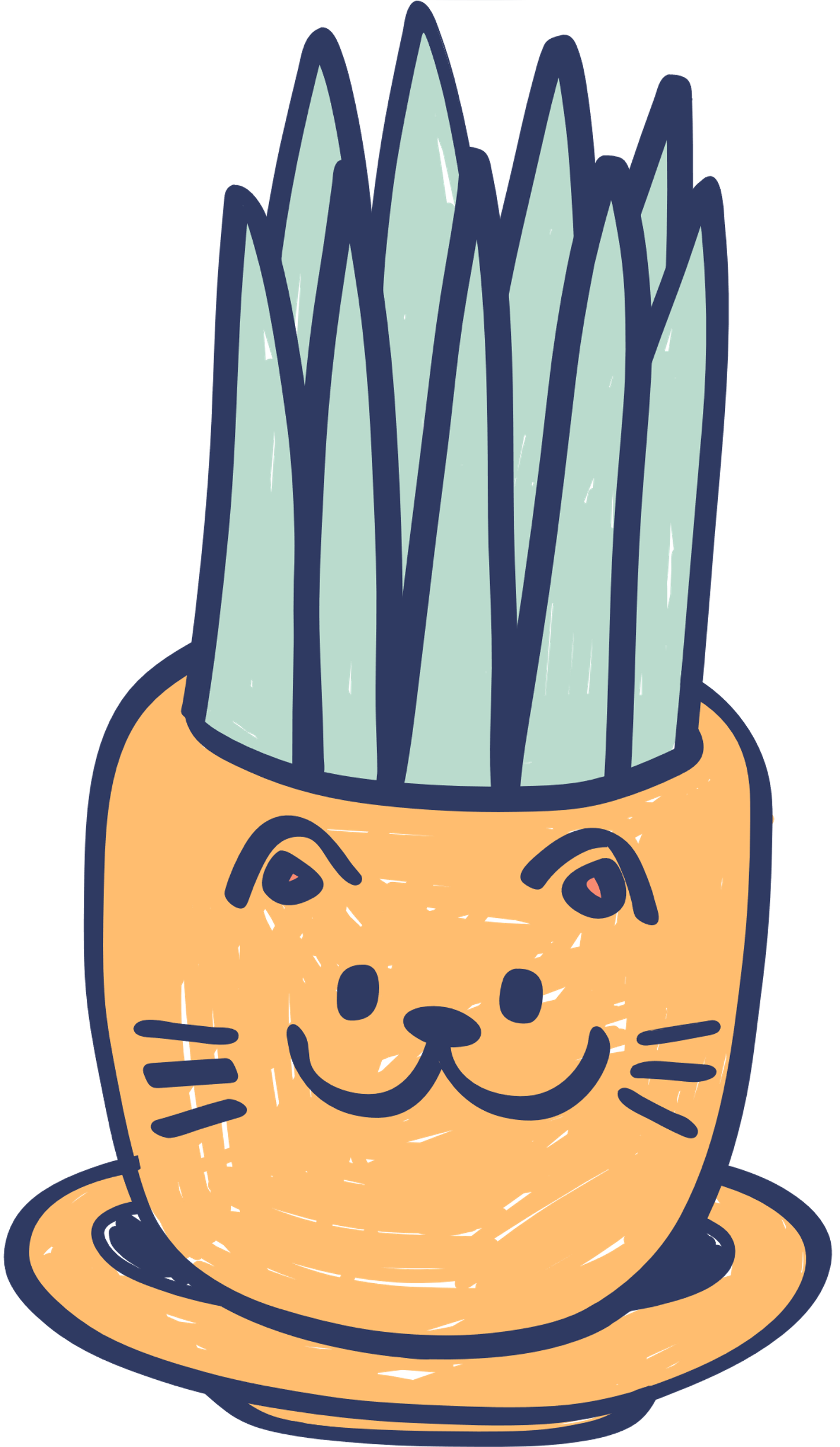 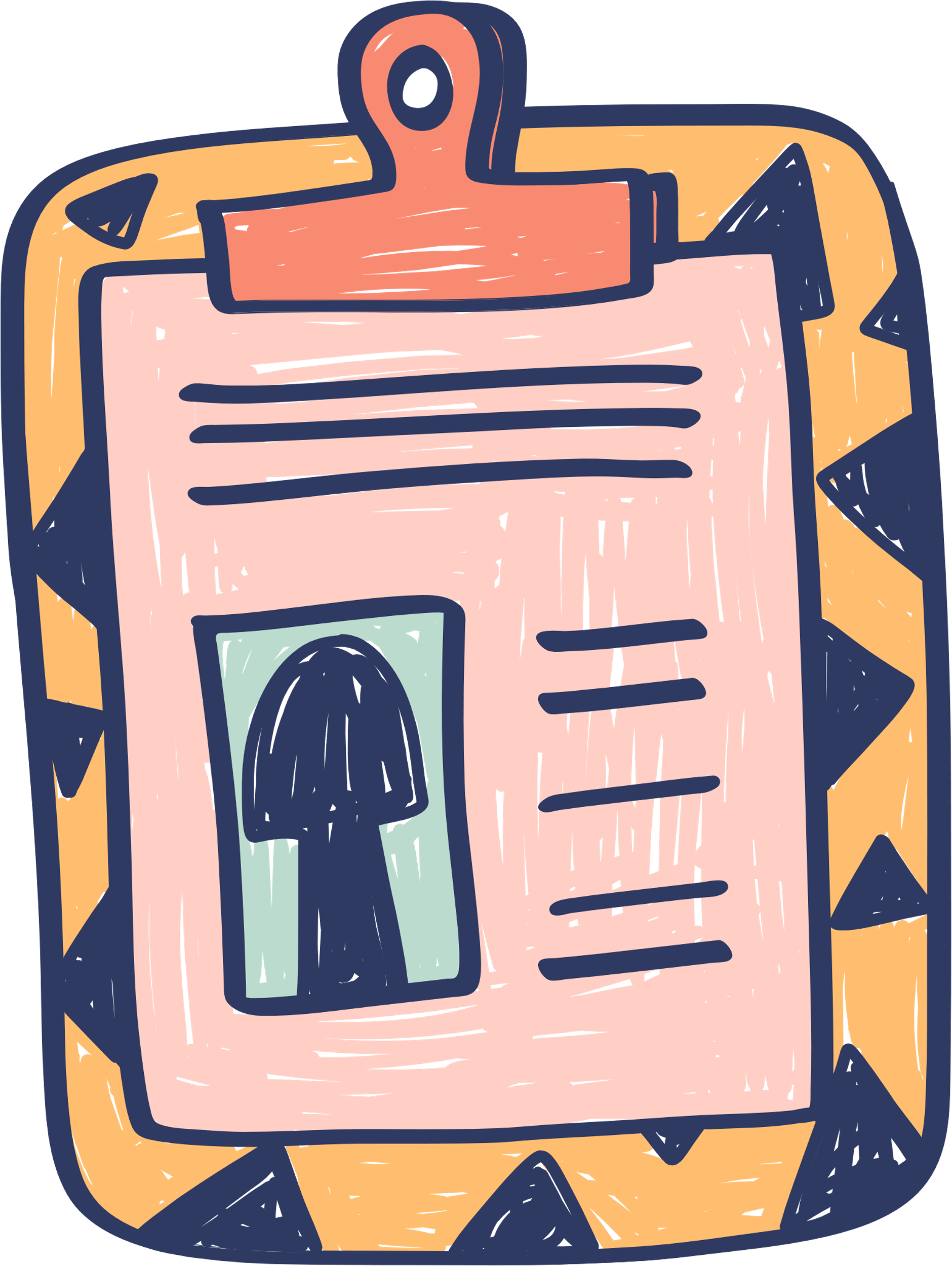 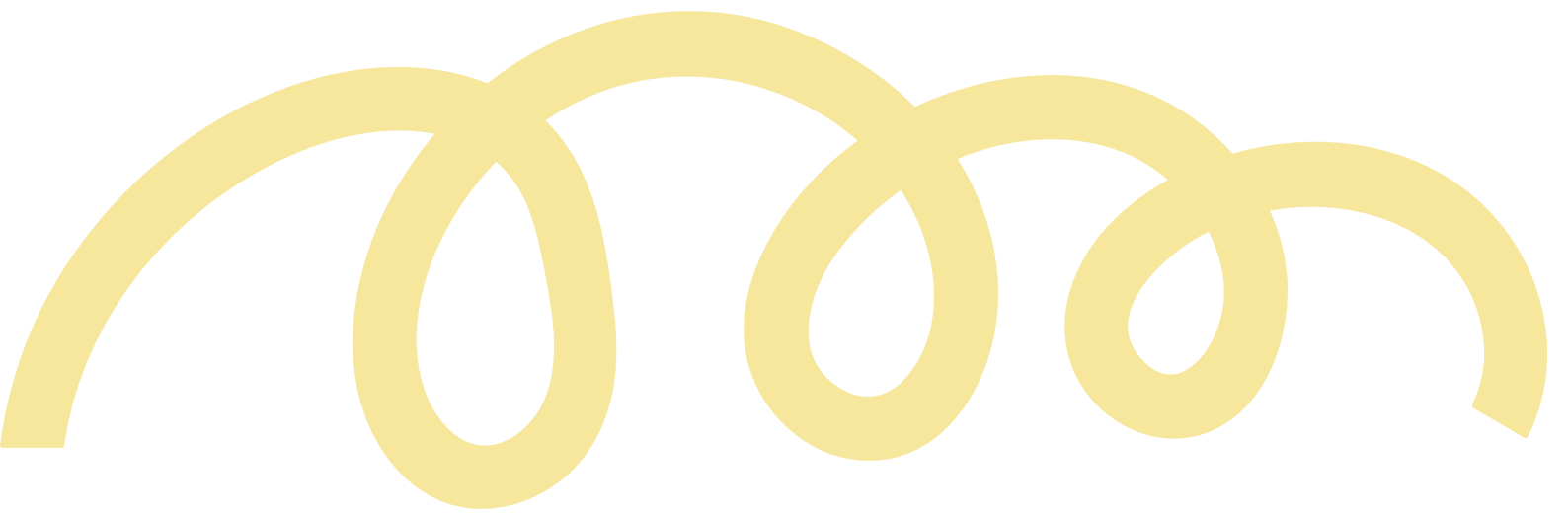 Thiết kế : Hương Thảo – tranthao121004@gmail.com
6. Trò chơi: Nhìn hình đoán tên trò chơi
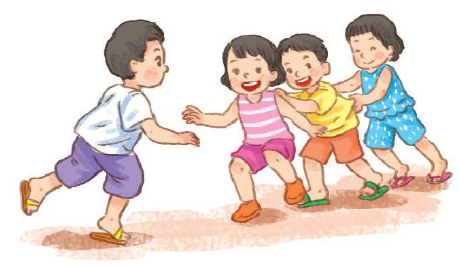 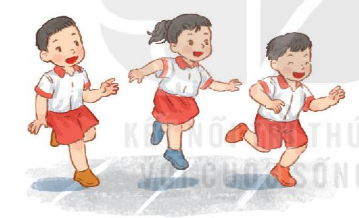 Rồng rắn lên mây
Nhảy lò cò